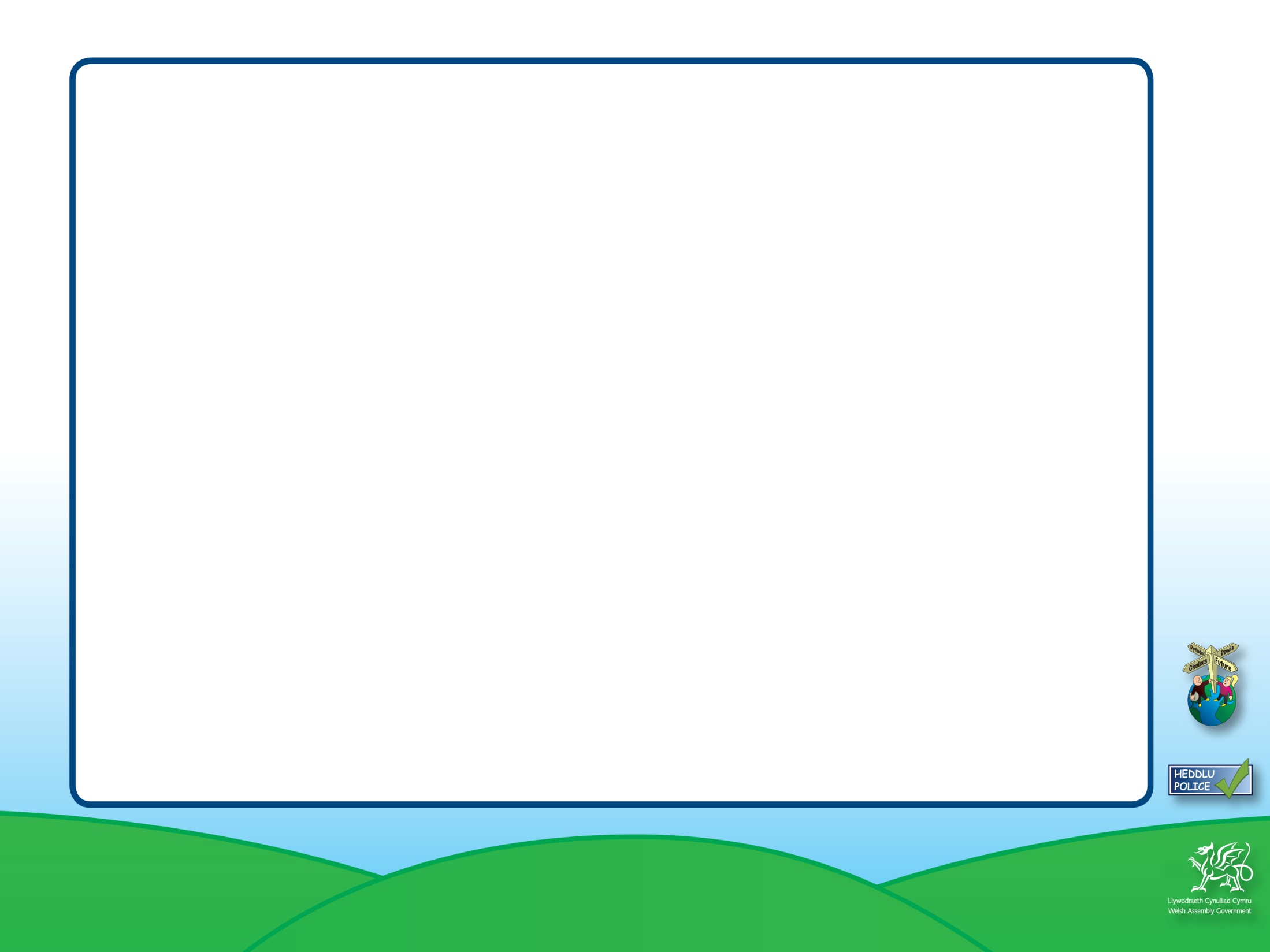 HAFAU DIOGEL
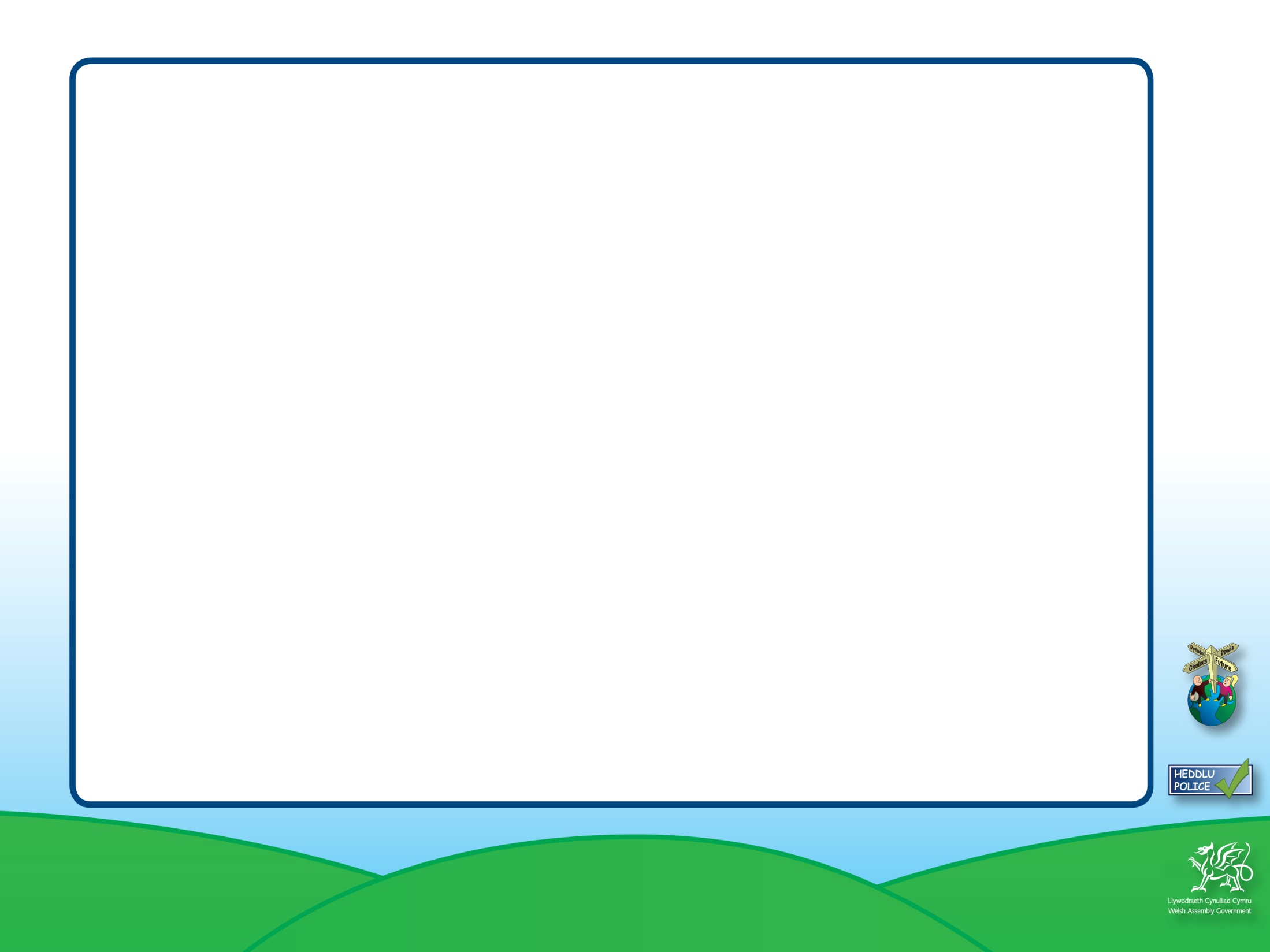 Byddwch yn ddiogel ar y fferm.
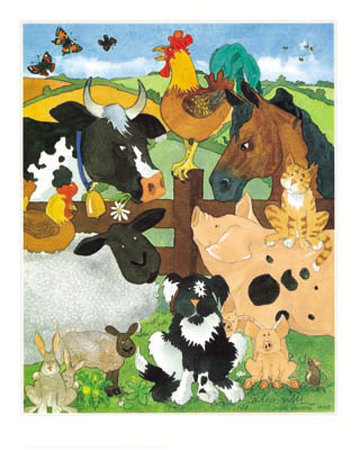 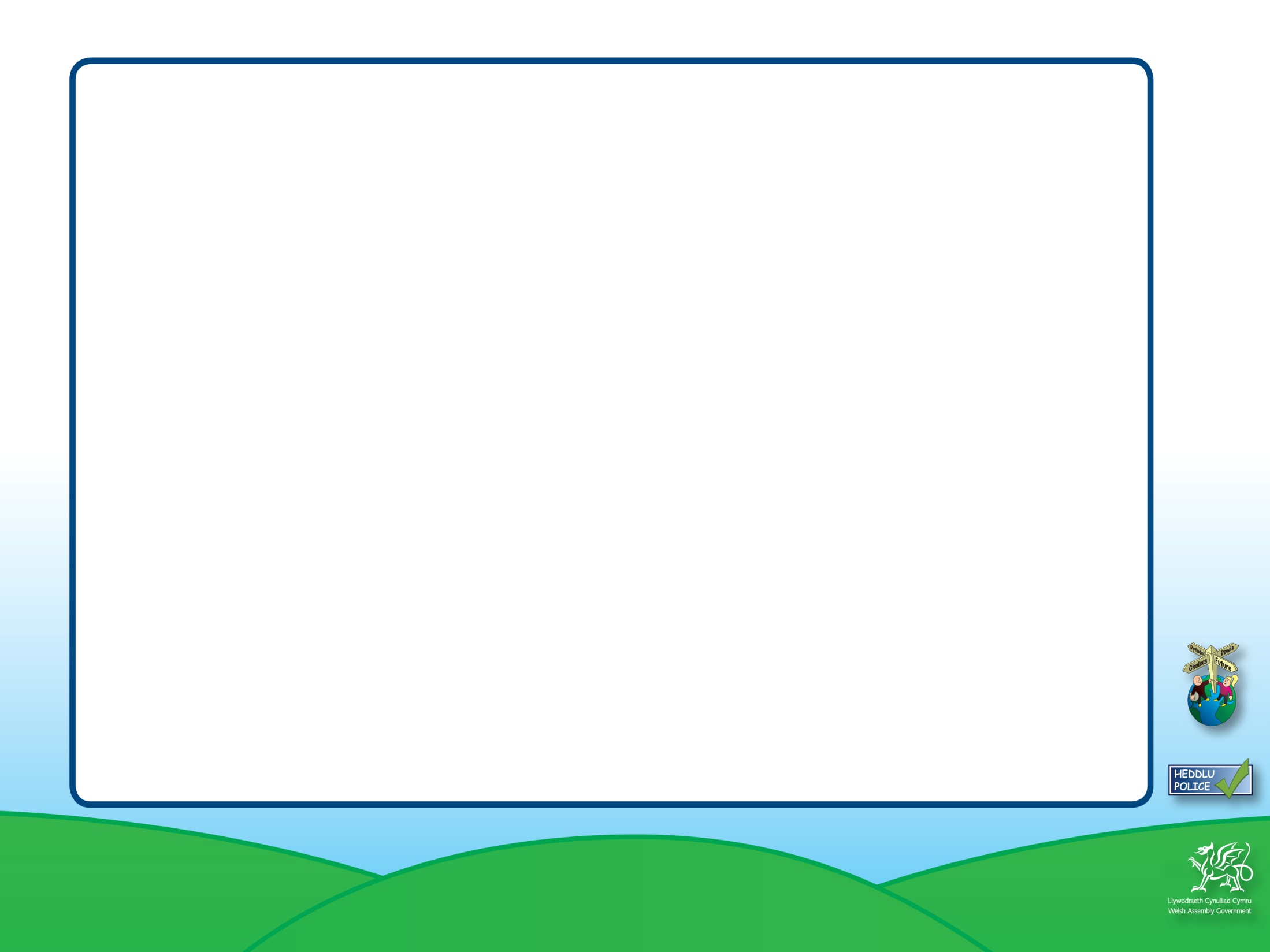 Byddwch yn ddiogel. Gofynnwch                   cyn cyffwrdd
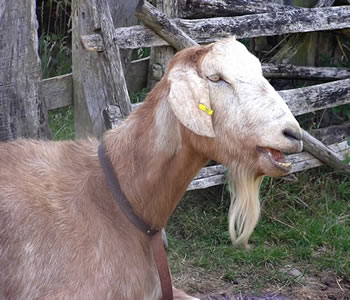 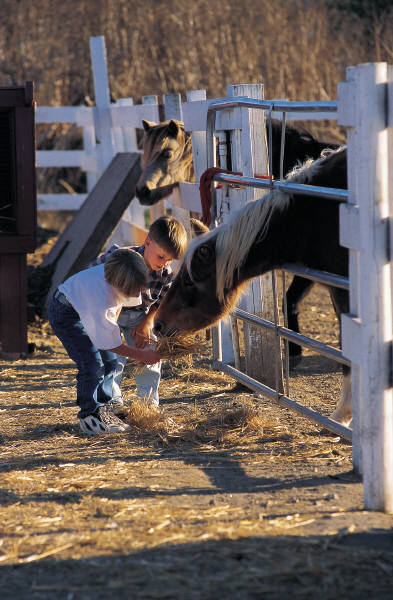 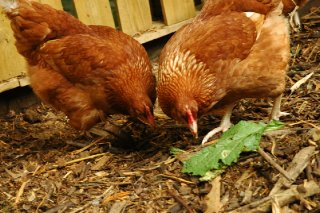 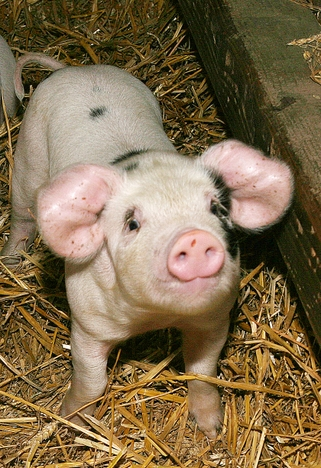 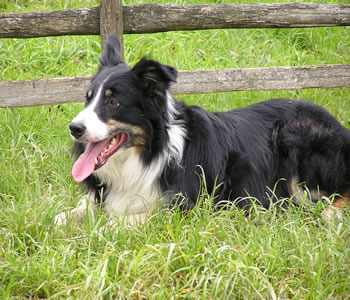 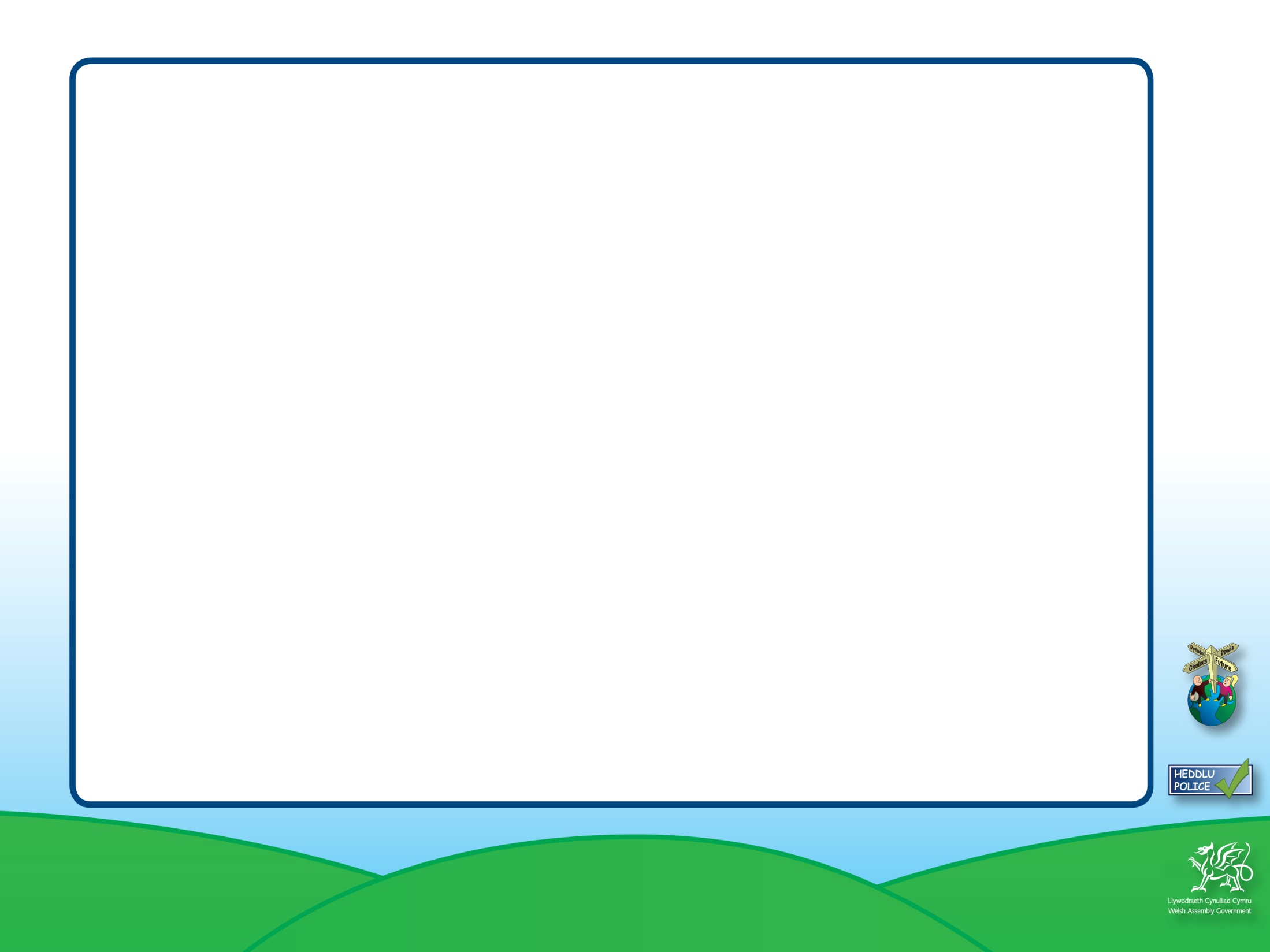 Byddwch yn ddiogel. Golchwch eich dwylo.
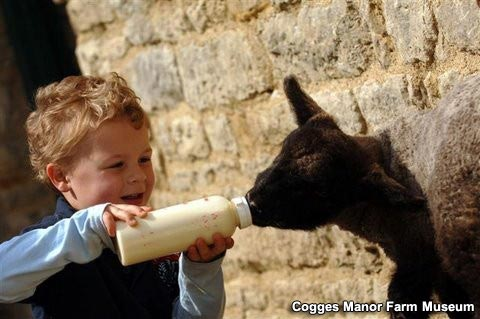 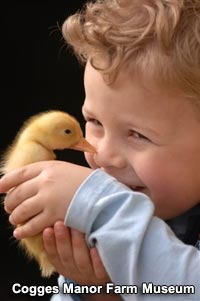 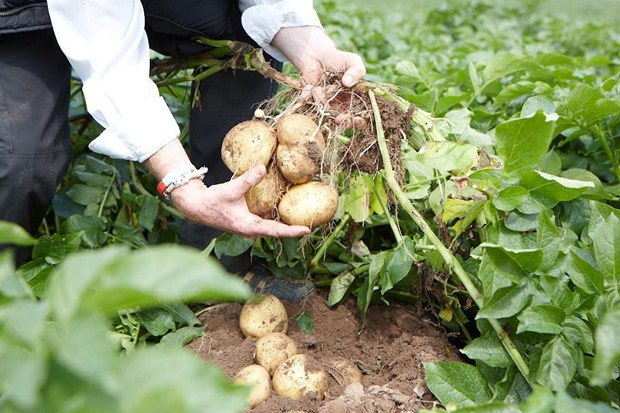 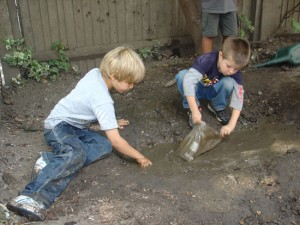 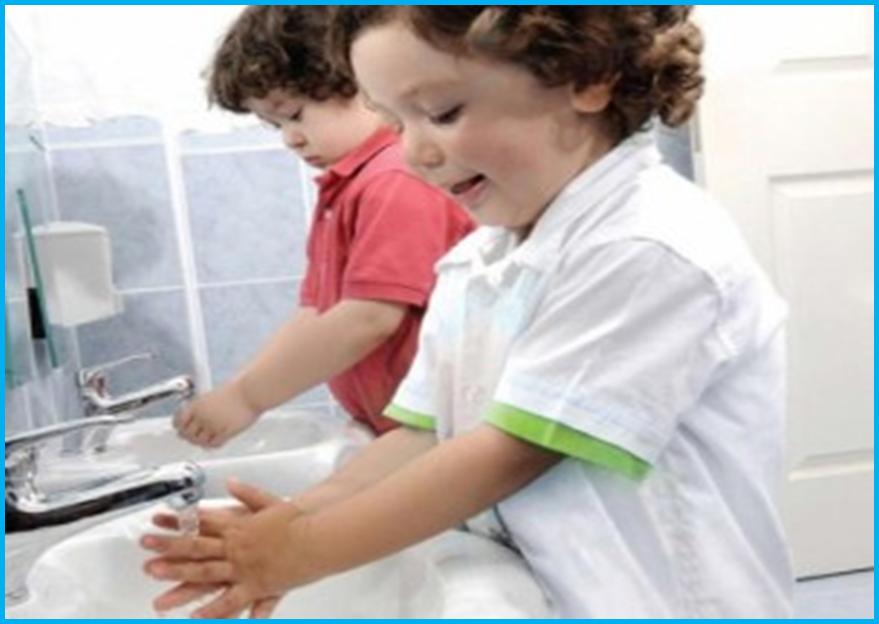 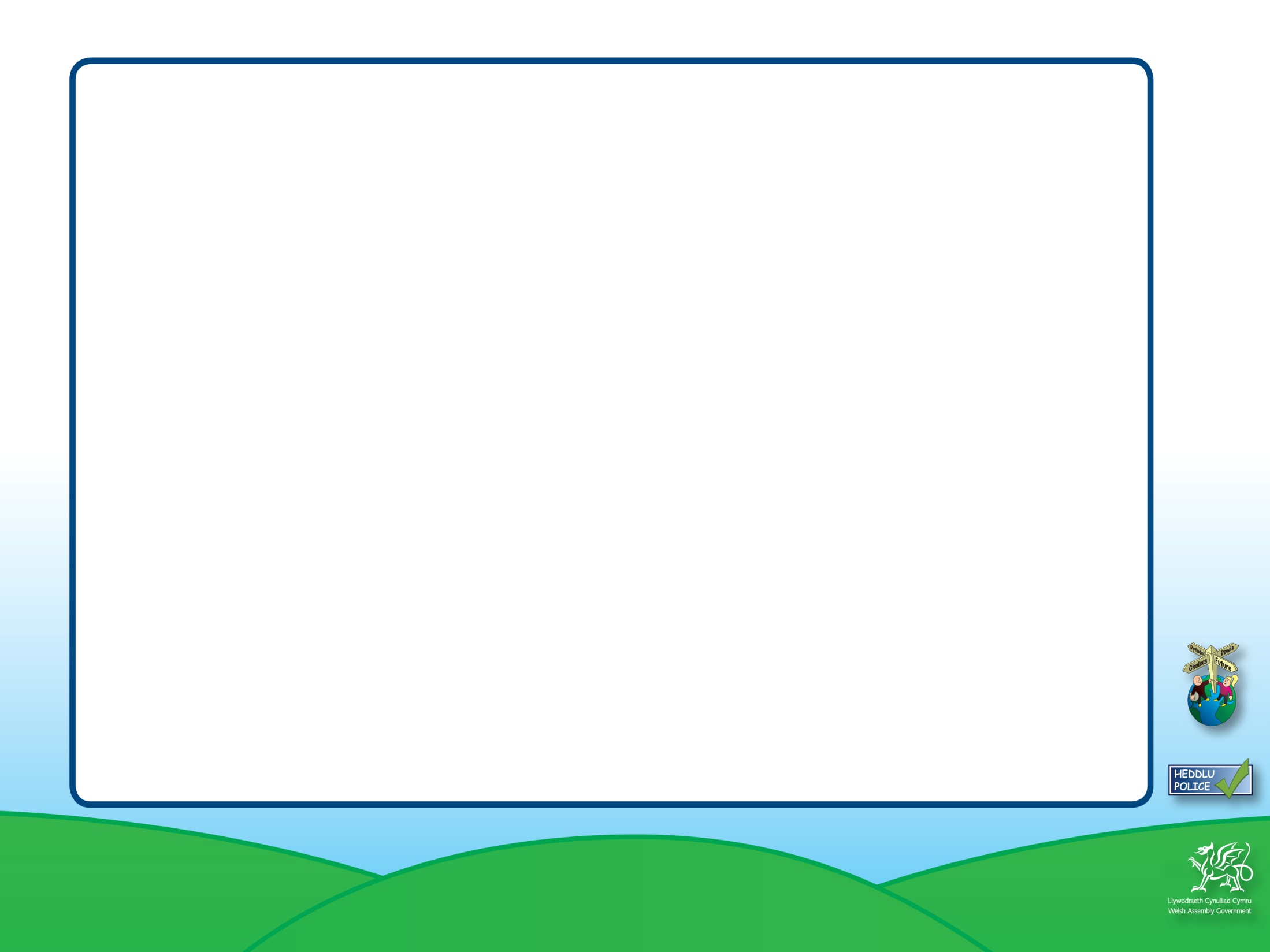 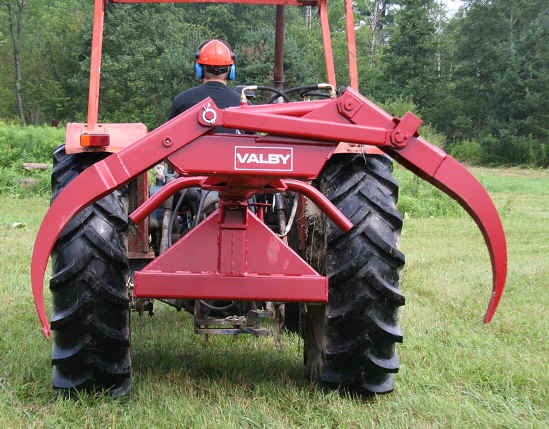 Byddwch yn ddiogel. Cadwch yn ddigon pell wrth beirianwaith.
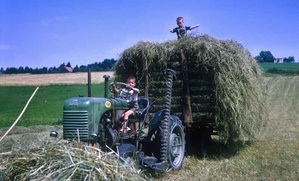 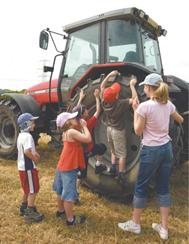 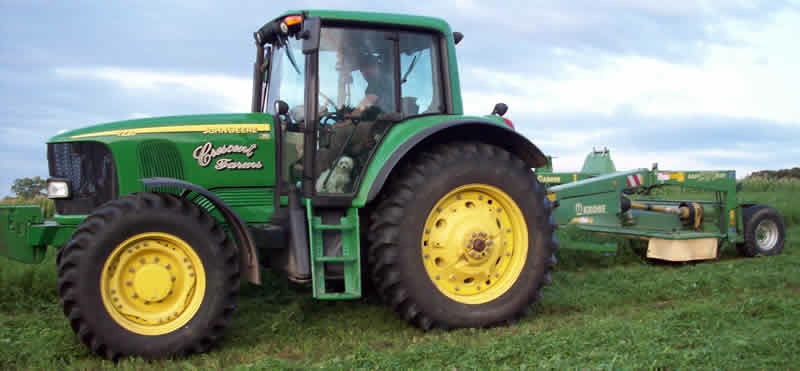 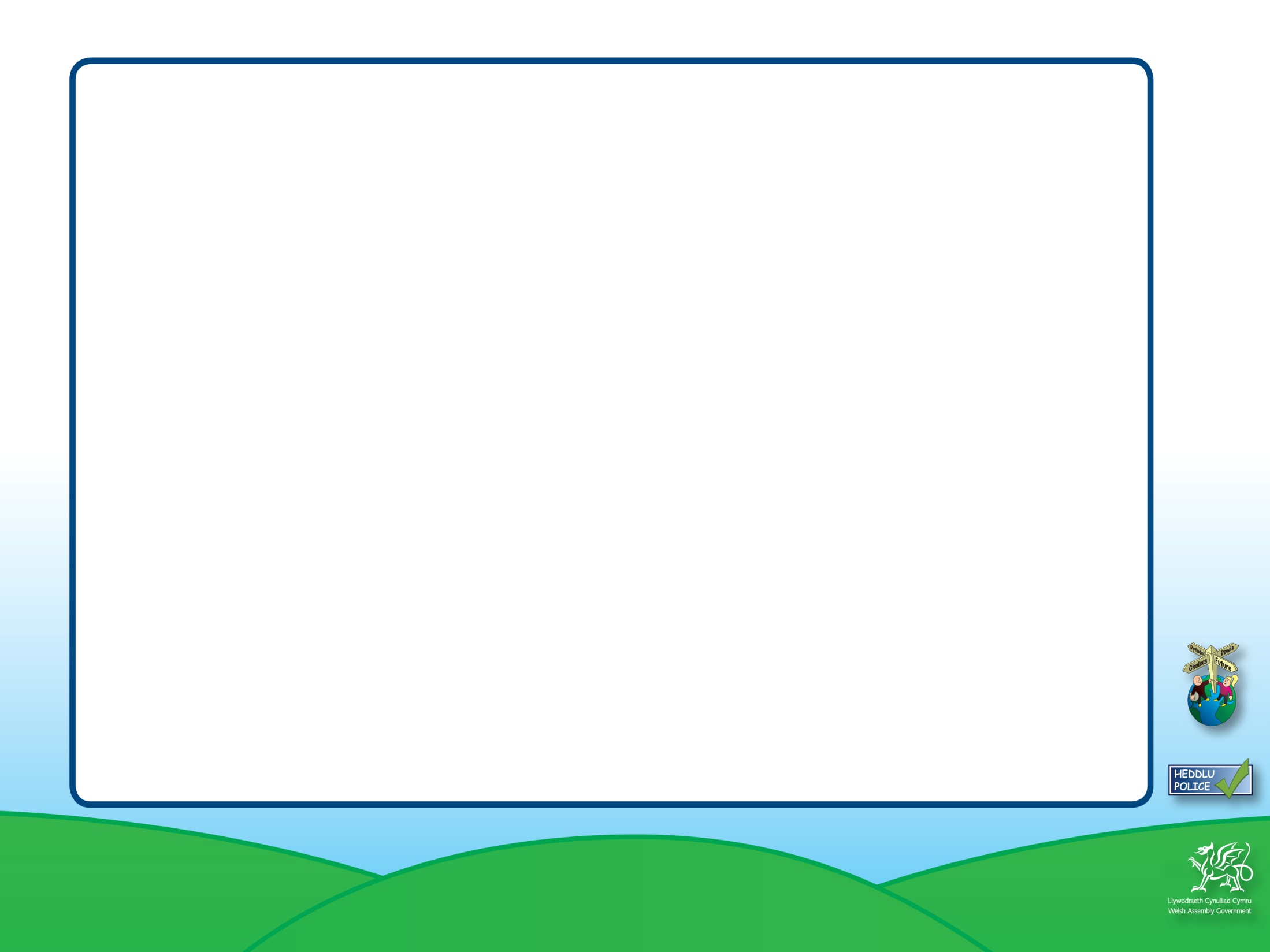 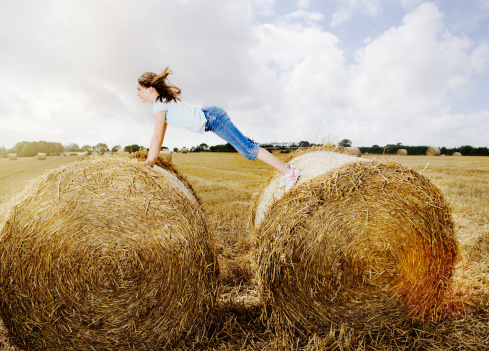 Byddwch yn ddiogel. Cadwch i ffwrdd wrth byrnau.
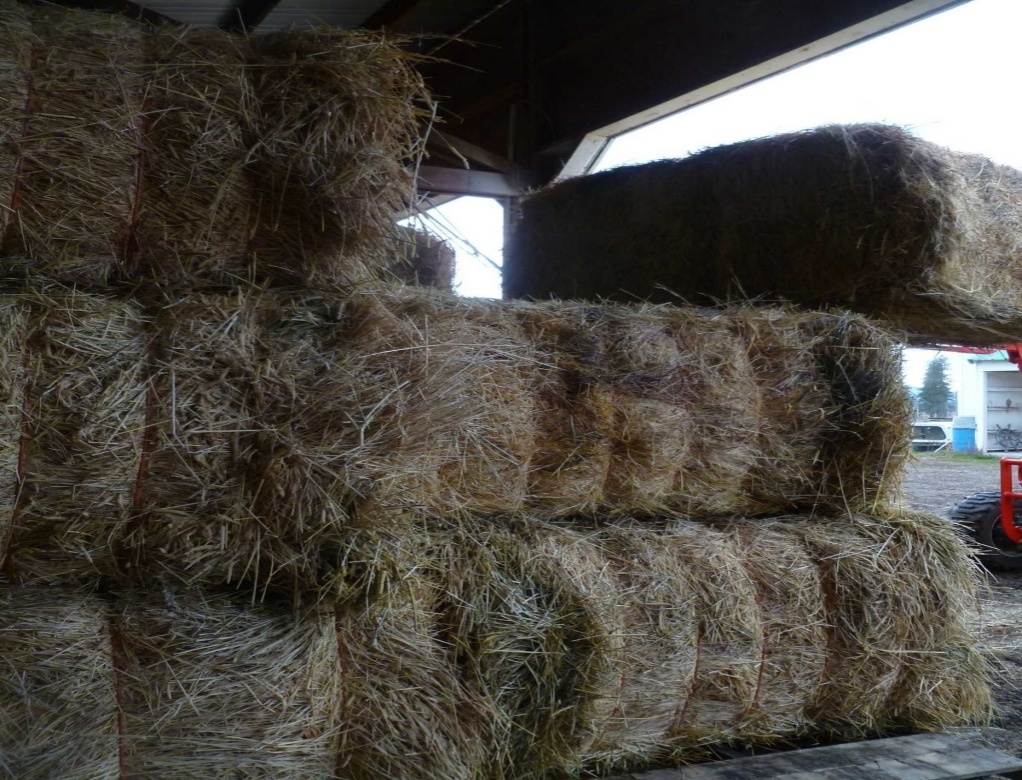 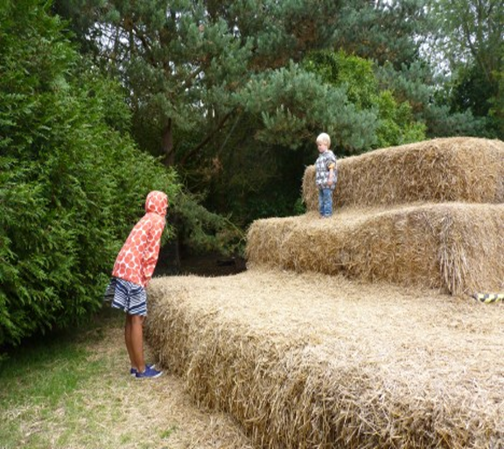 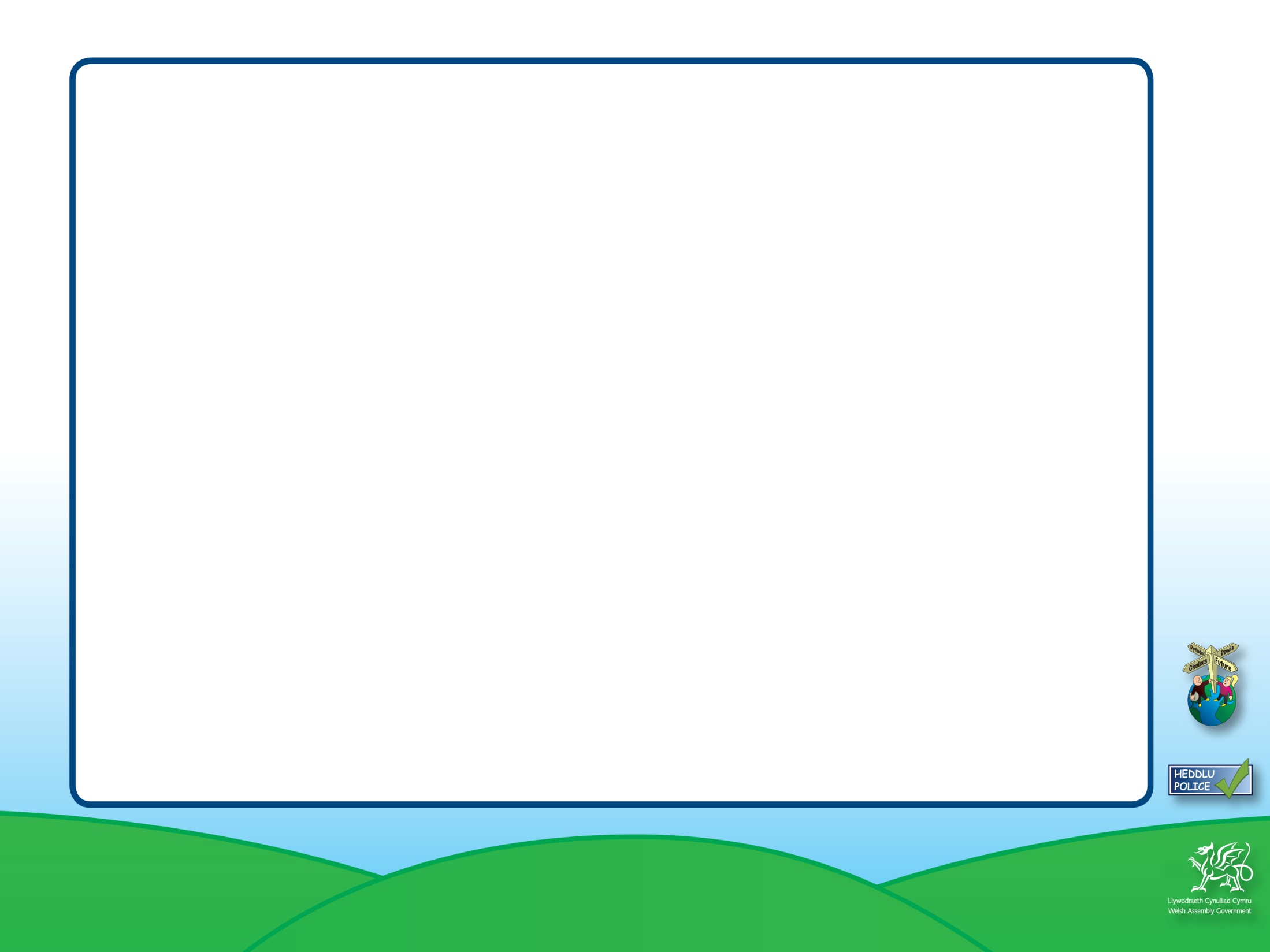 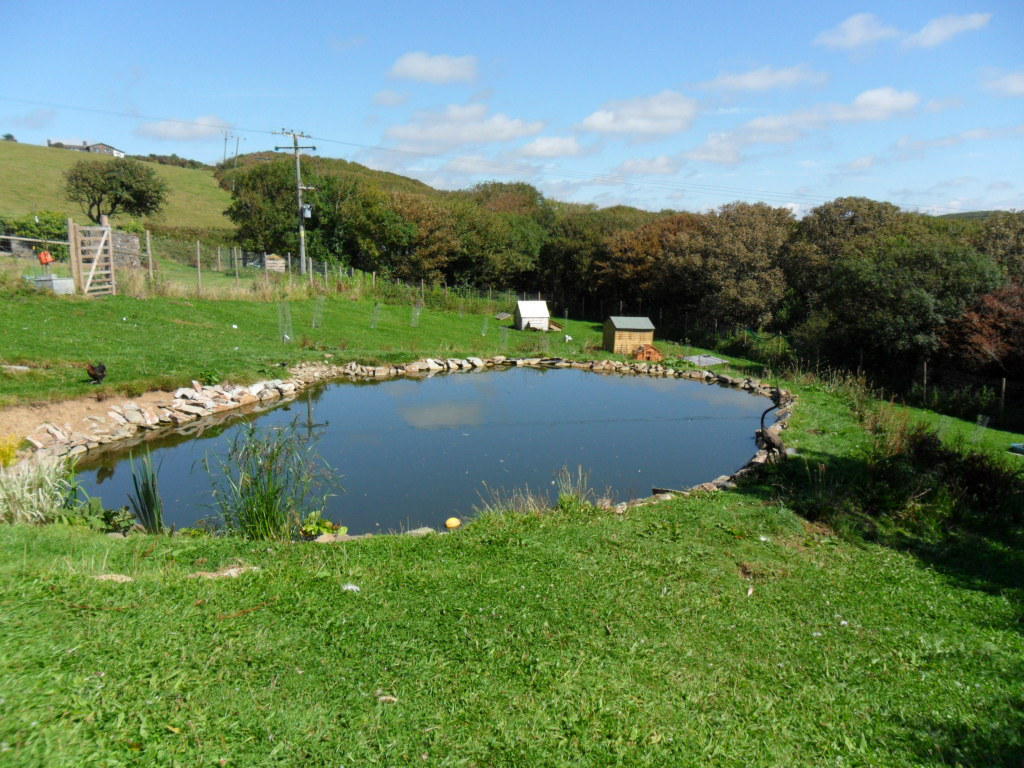 Byddwch yn ddiogel. Peidiwch chwarae ger pyllau dŵr a slyri.
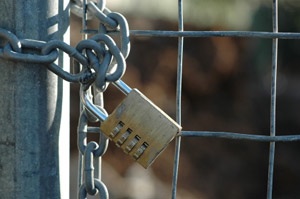 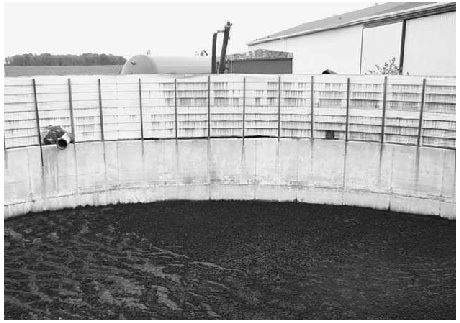 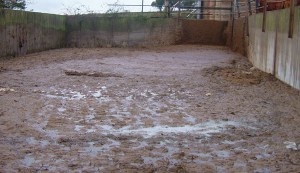 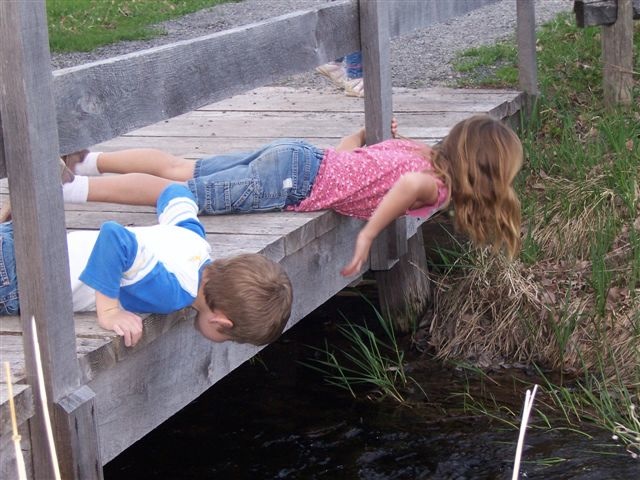 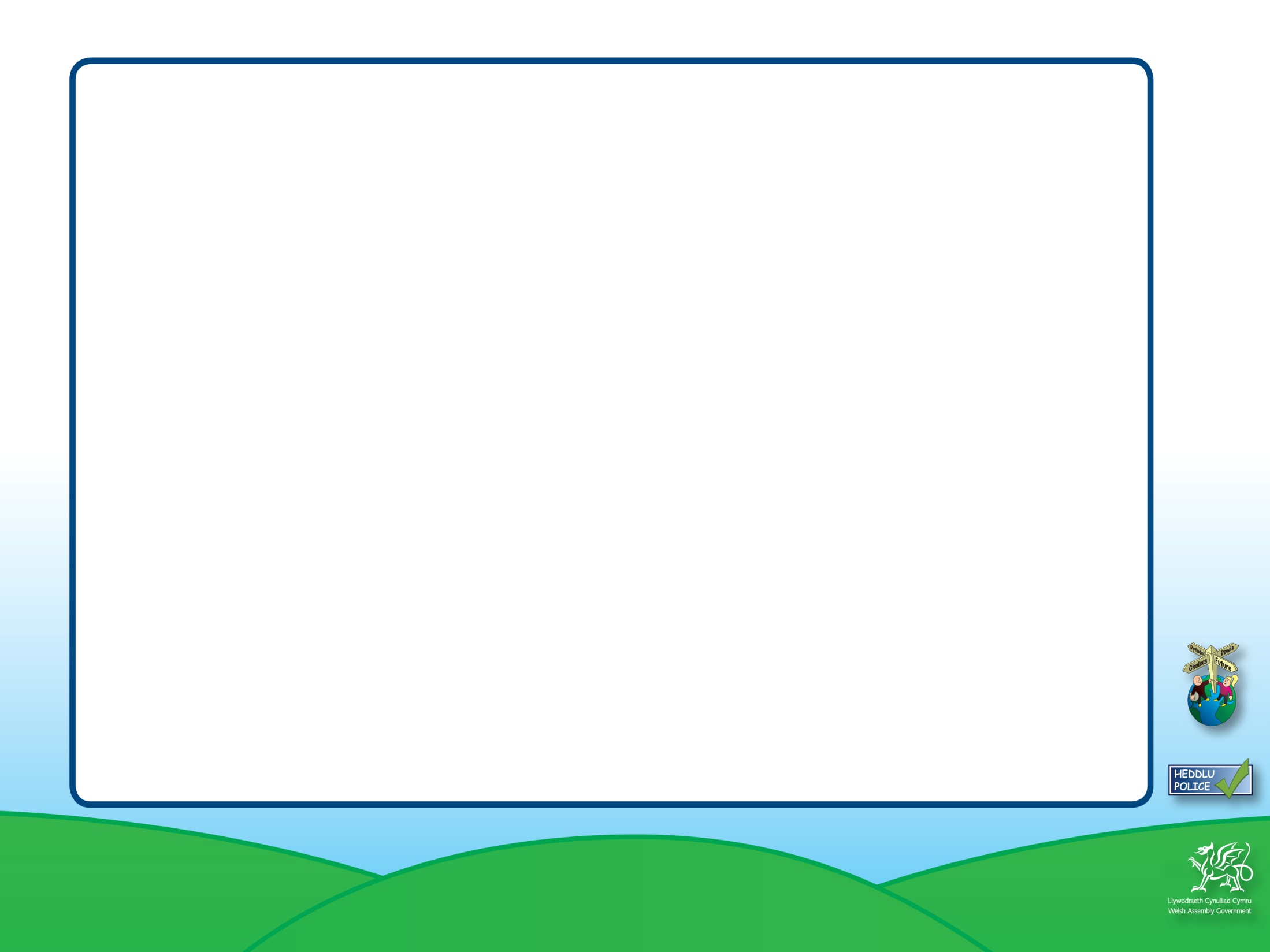 Byddwch yn ddiogel 
yn y goedwig
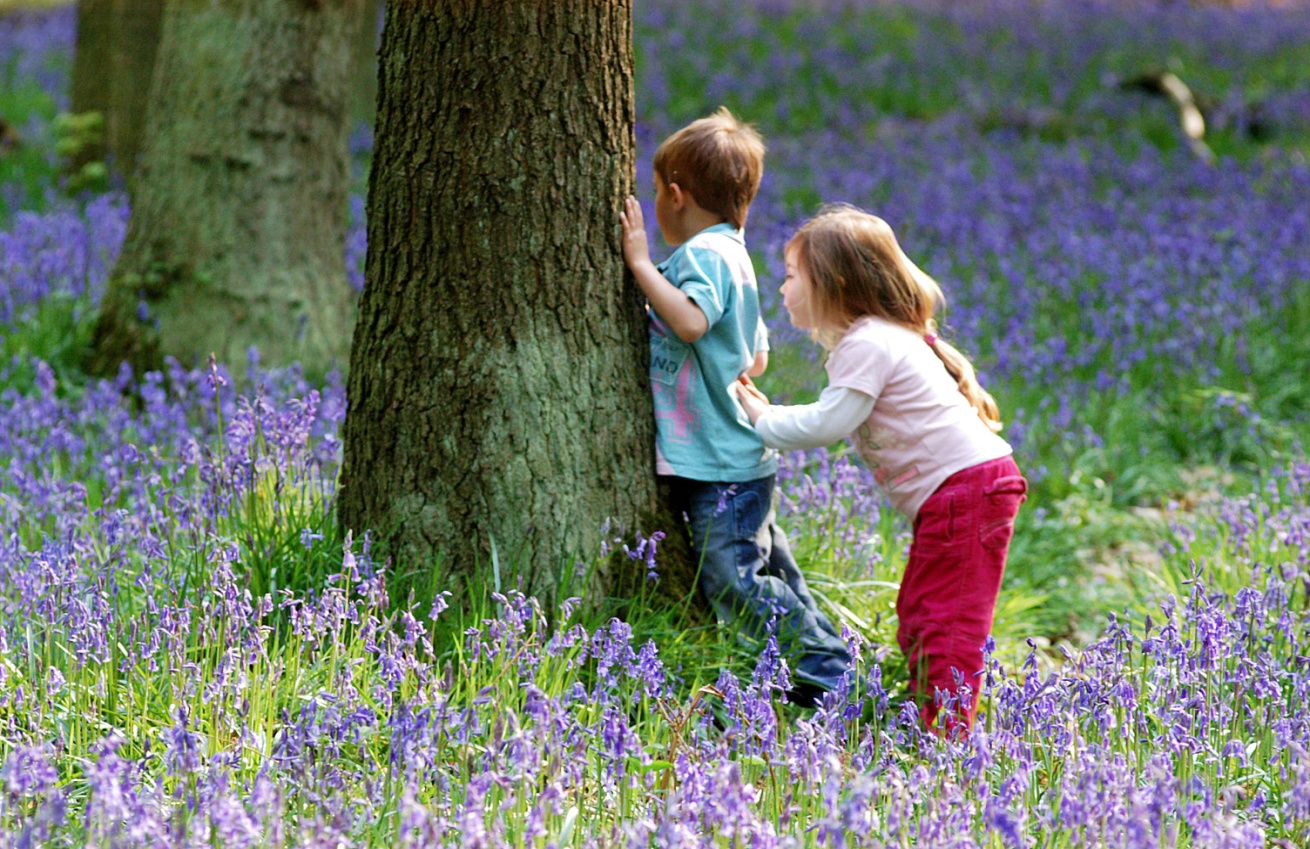 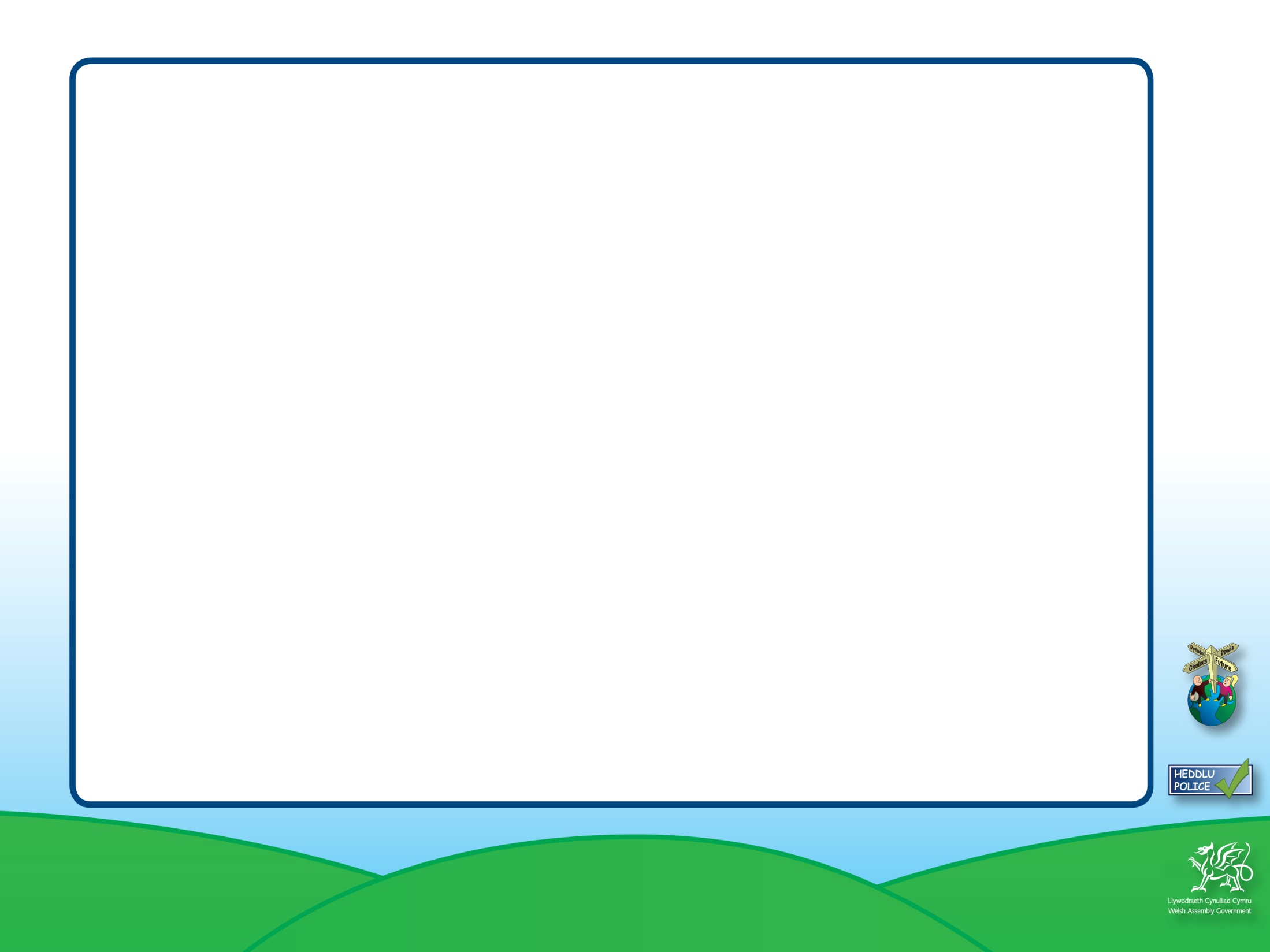 Byddwch yn ddiogel. 
Arhoswch  gyda’ch teulu.
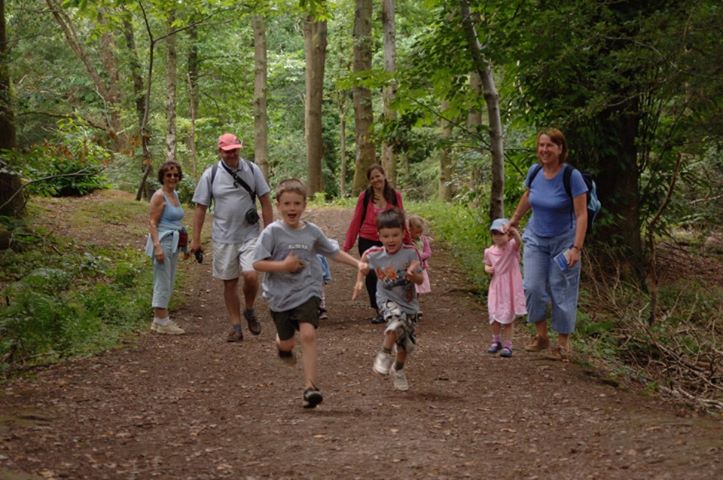 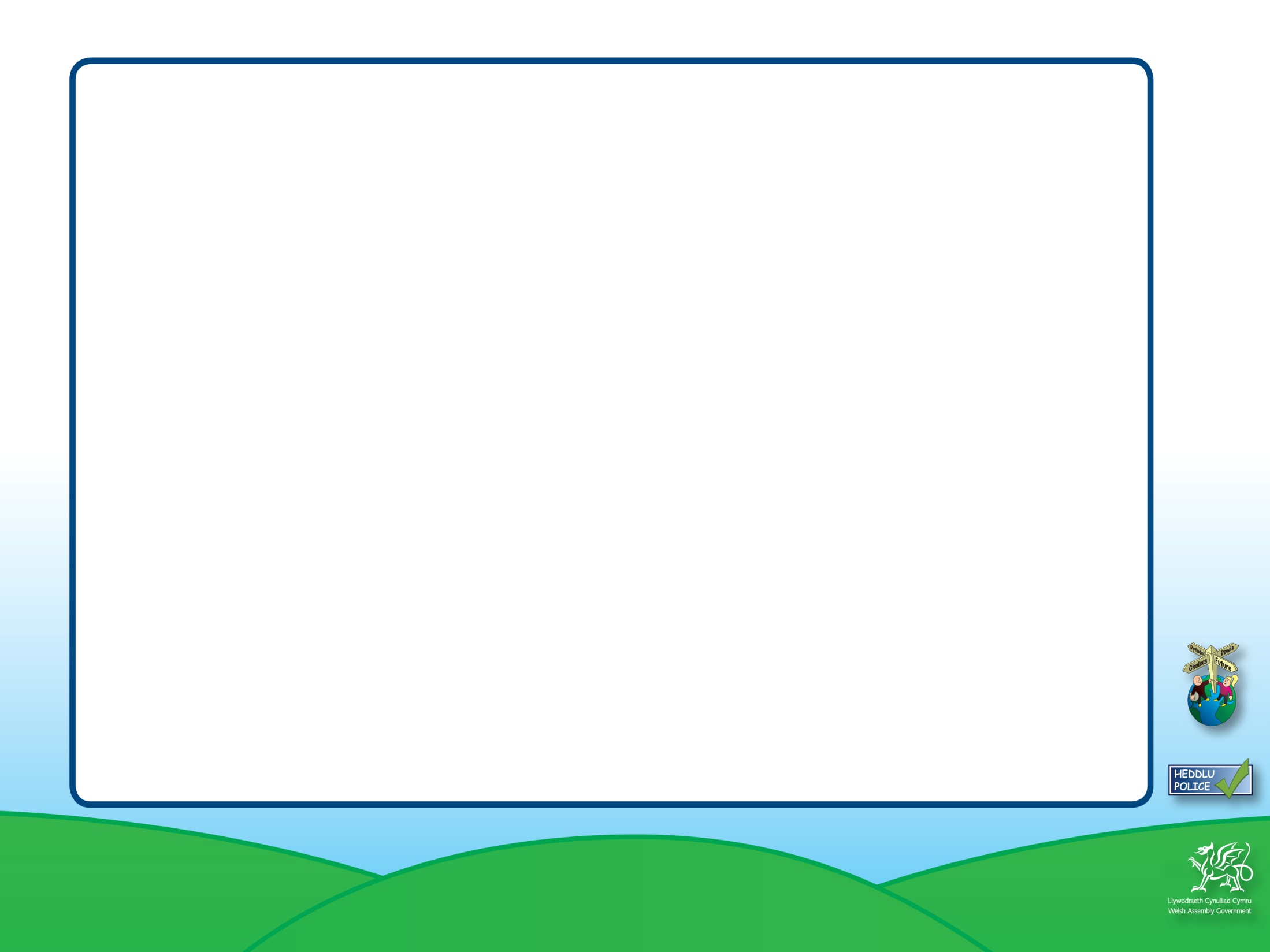 Byddwch yn ddiogel. 
Cadwch at y llwybr.
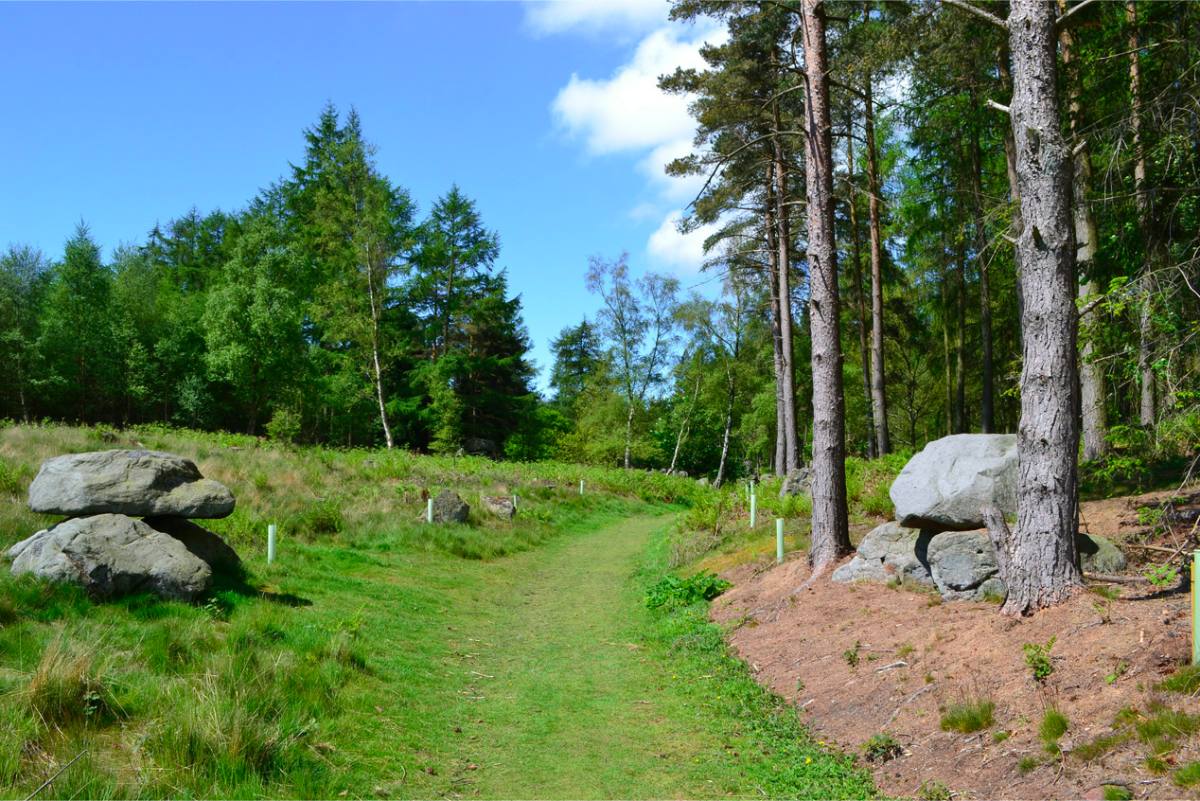 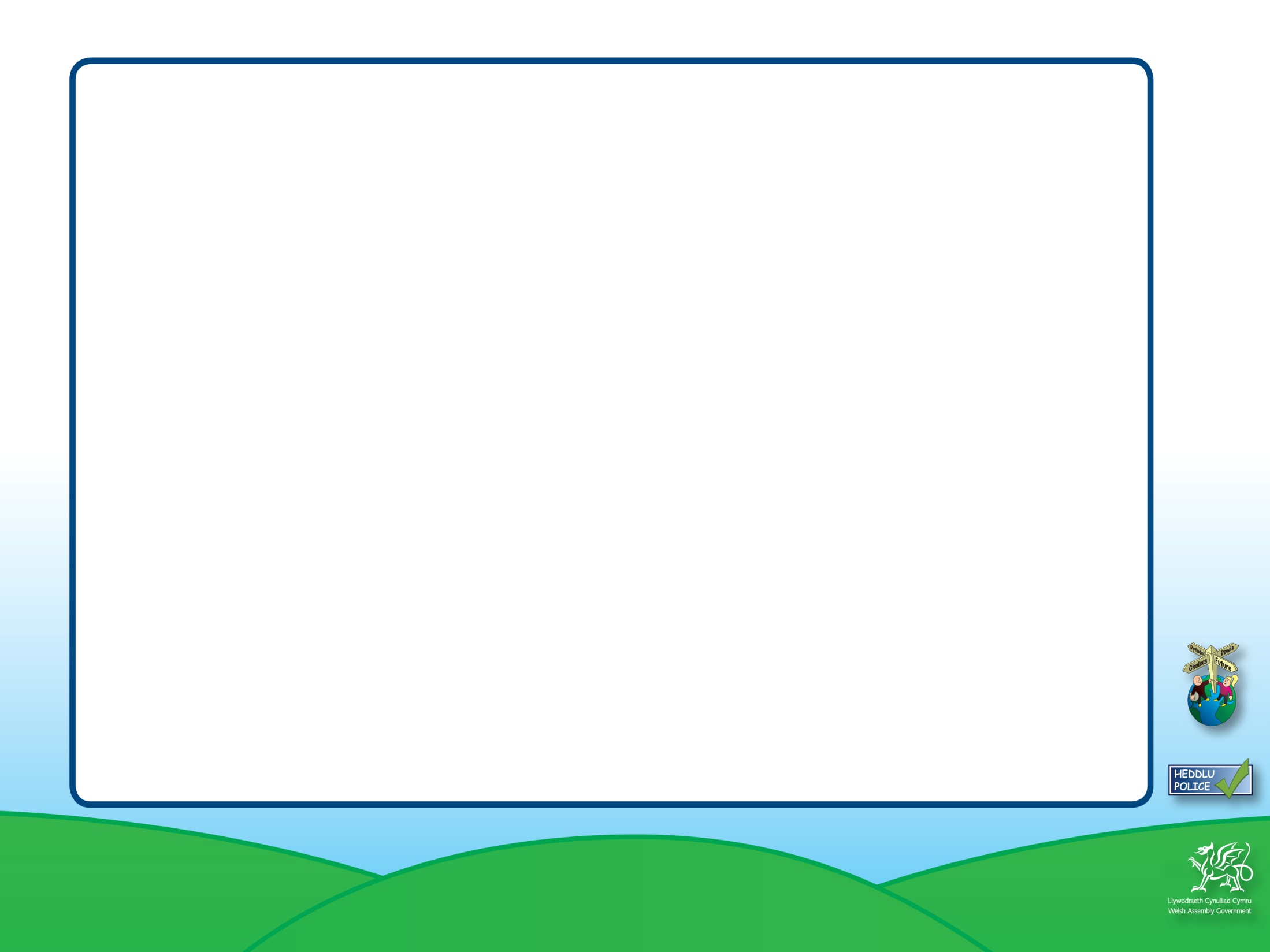 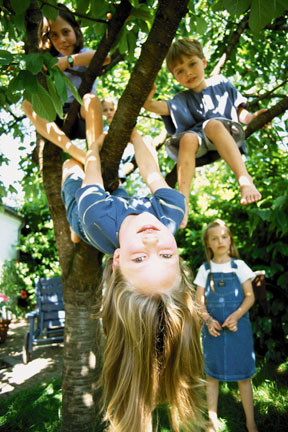 Byddwch yn ddiogel. Cadwch ar y ddaear
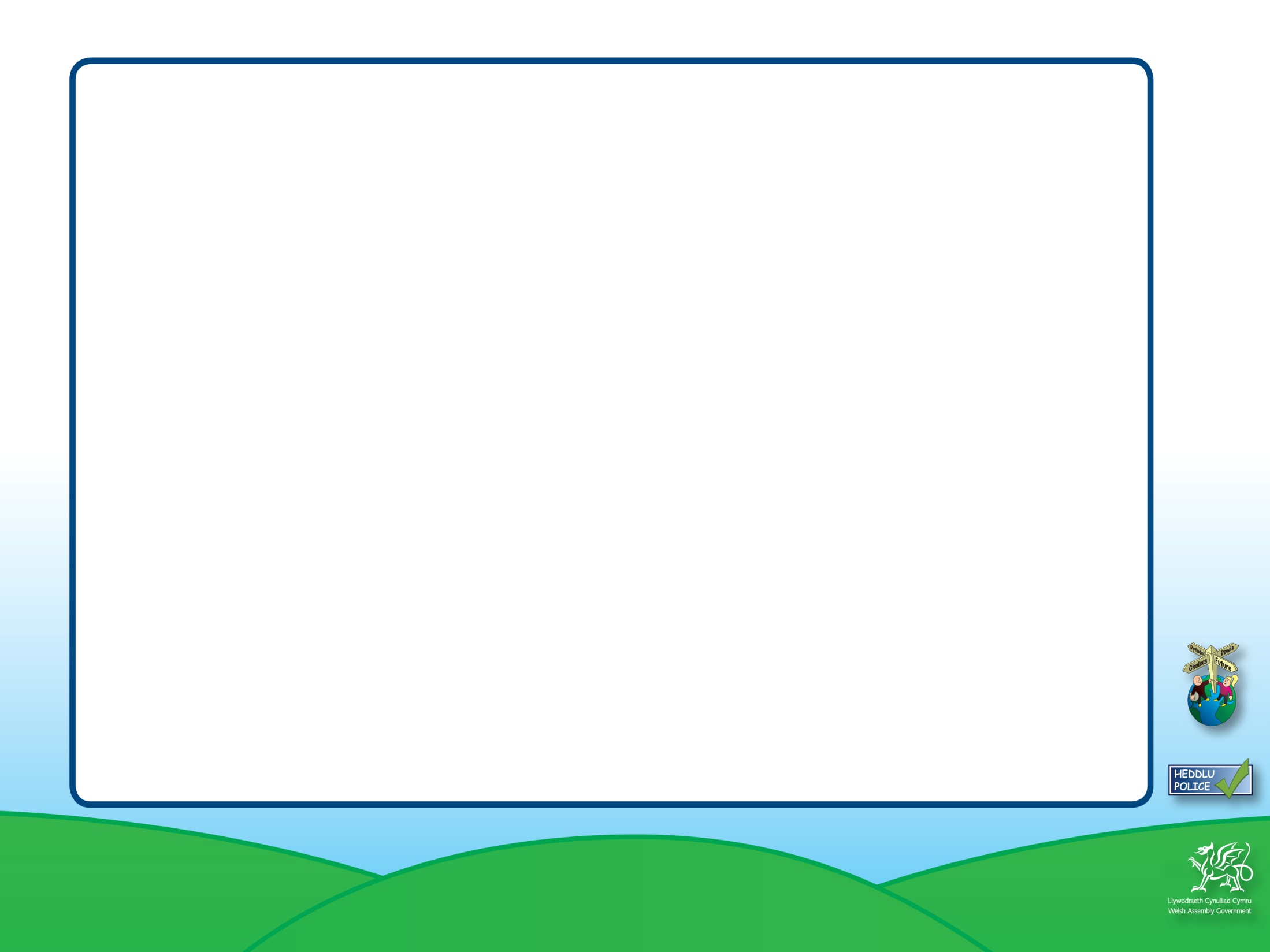 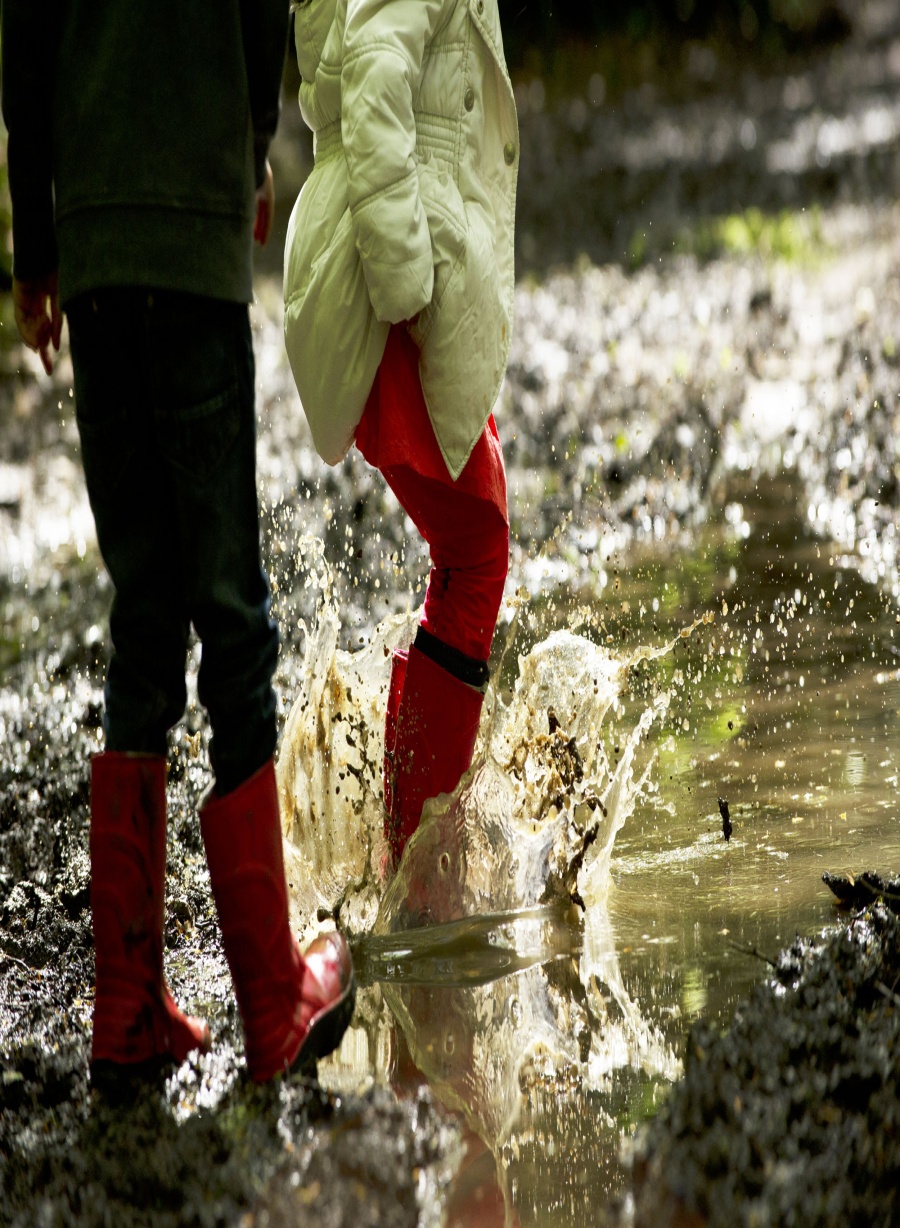 Byddwch yn ddiogel.
Byddwch yn ofalus pan yn chwarae ger nentydd.
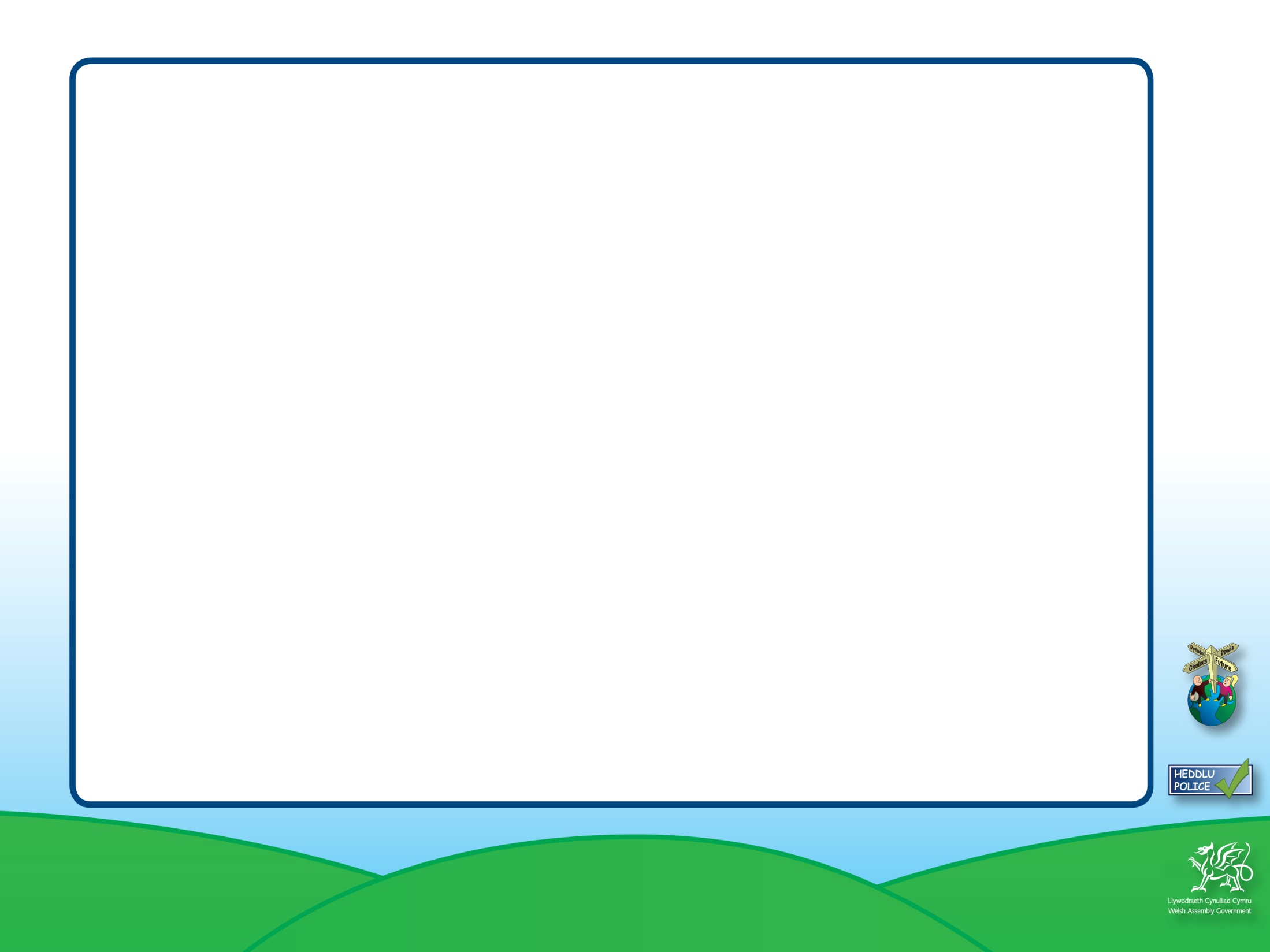 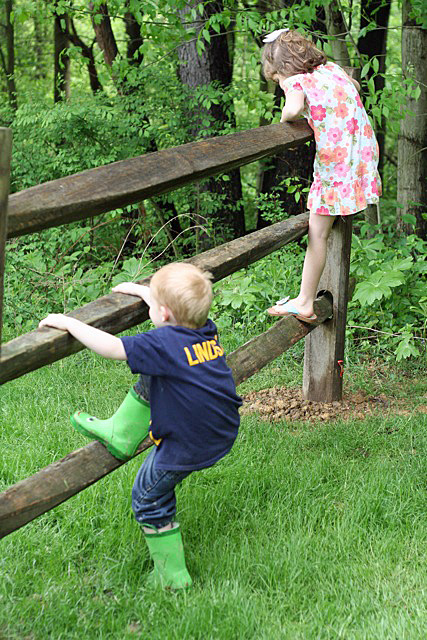 Byddwch yn ddiogel. Byddwch yn ofalus pan yn  dringo giatiau.
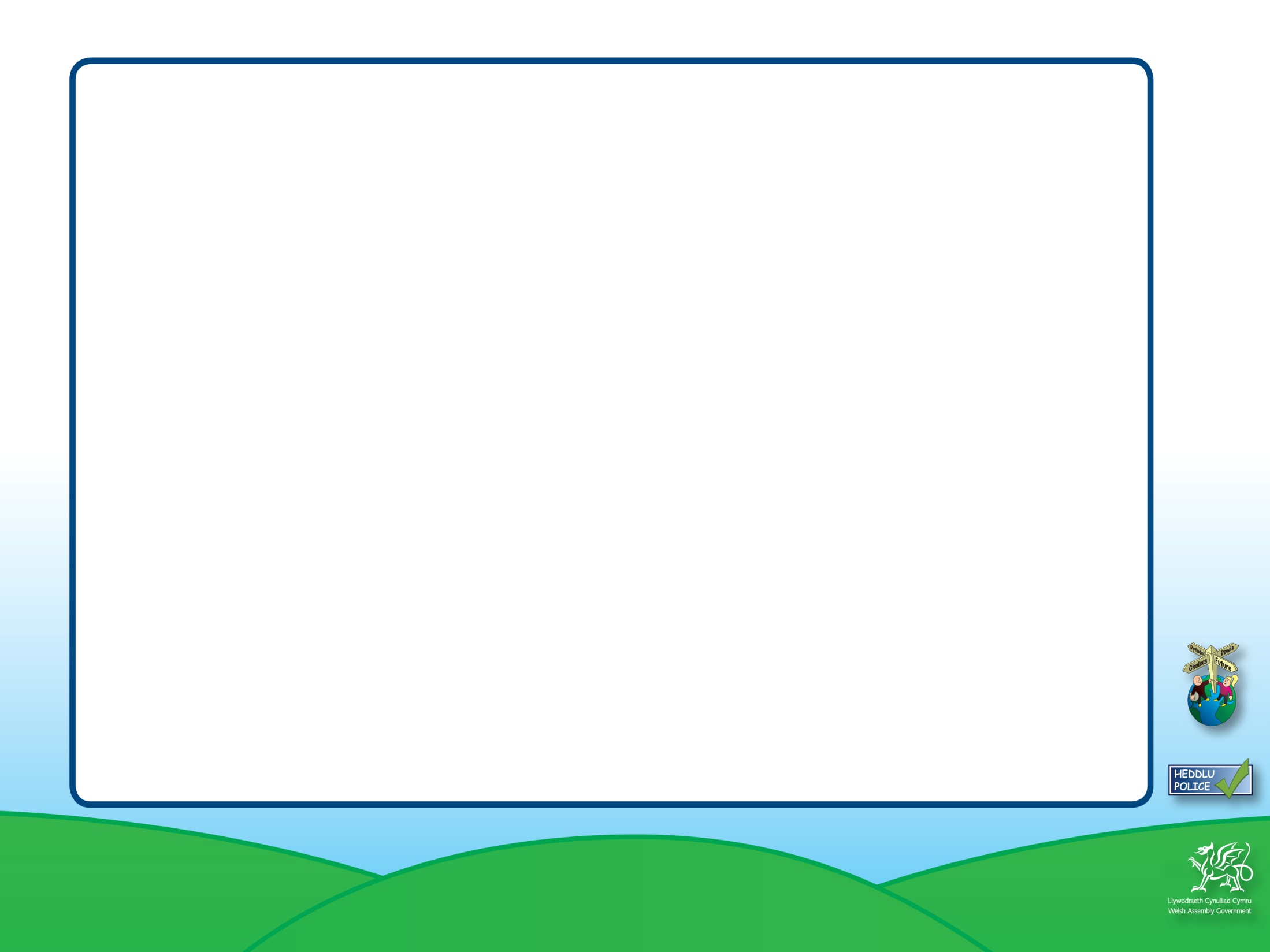 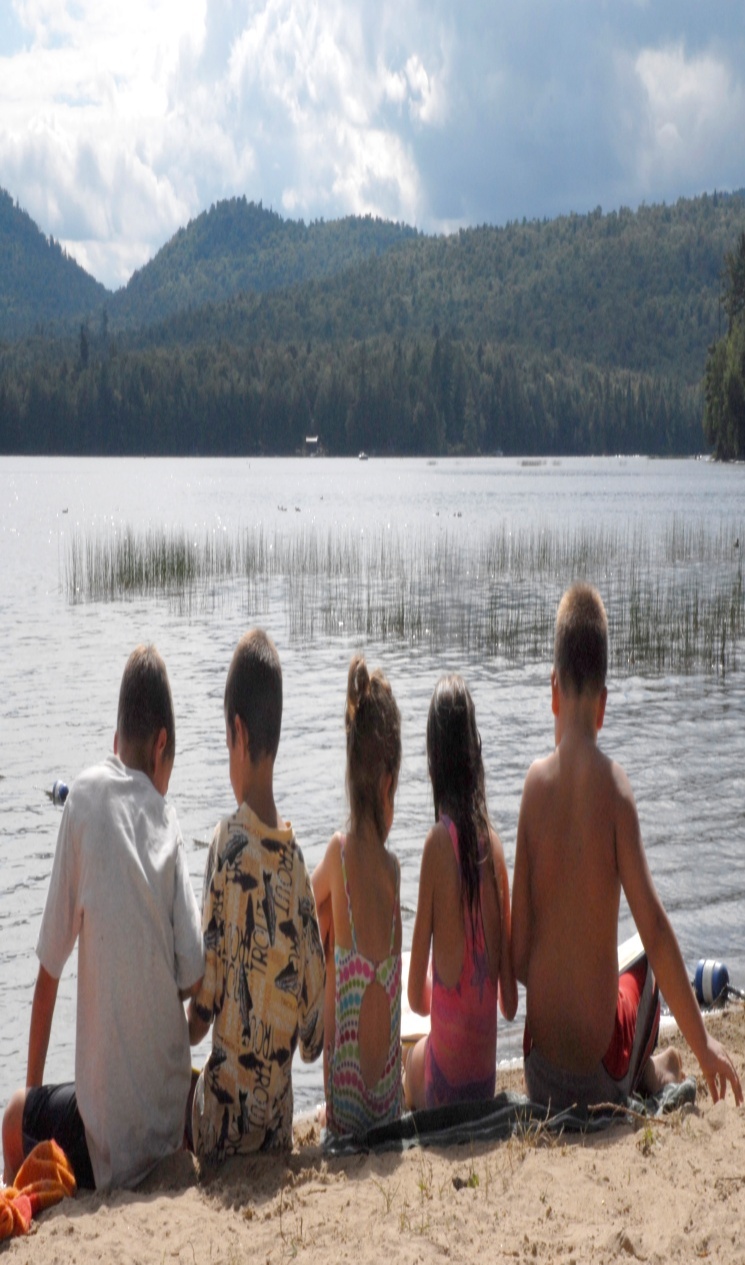 Byddwch yn ddiogel. Cadwch i ffwrdd o lynoedd a phyllau dŵr.
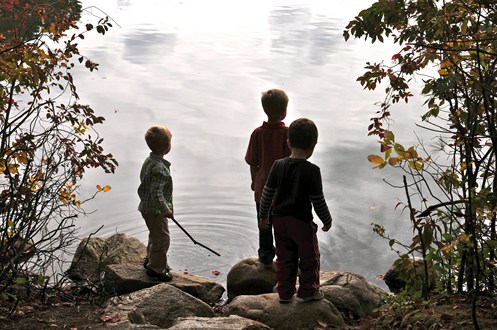 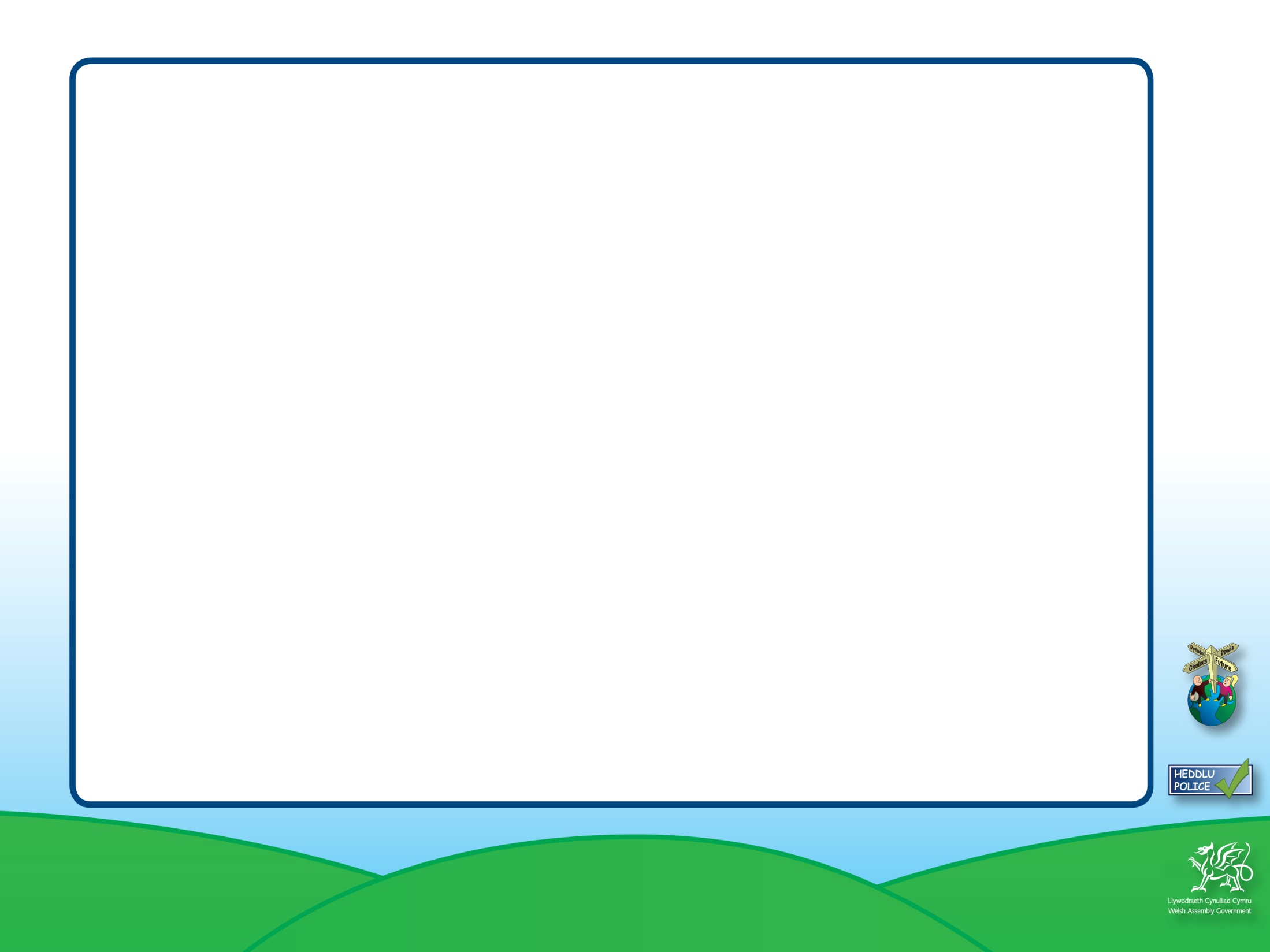 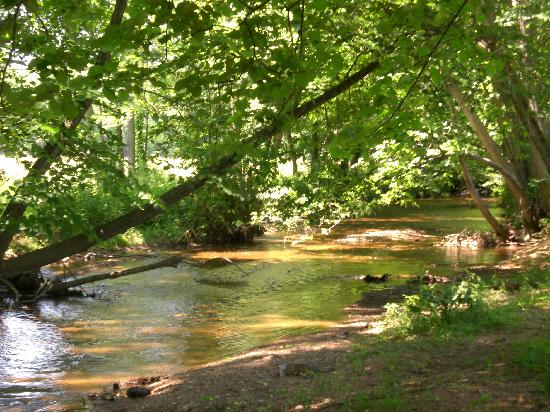 Byddwch yn ddiogel. Cadwch i ffwrdd o afonydd.
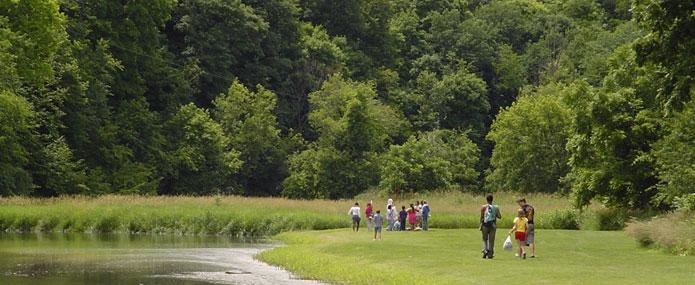 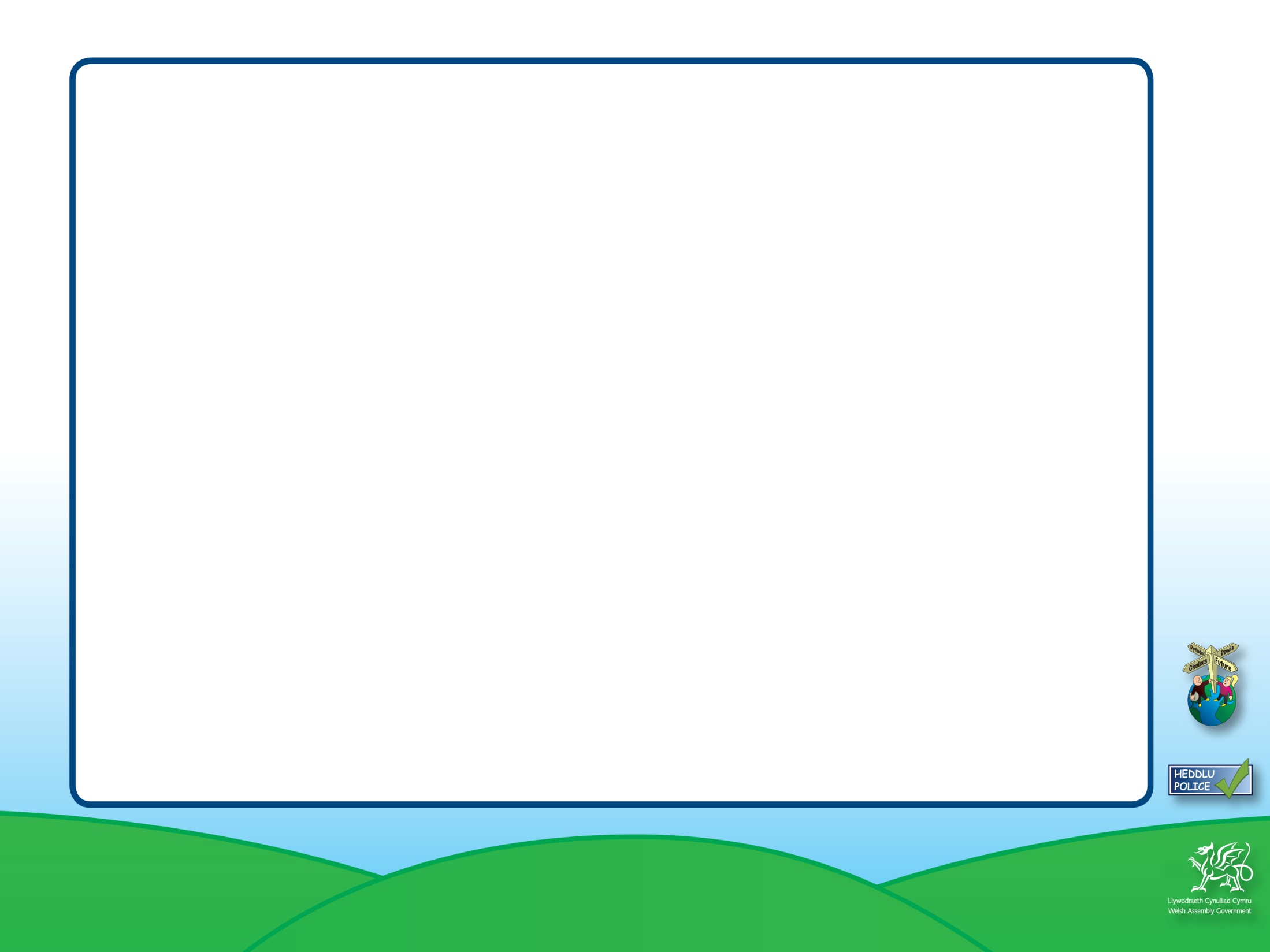 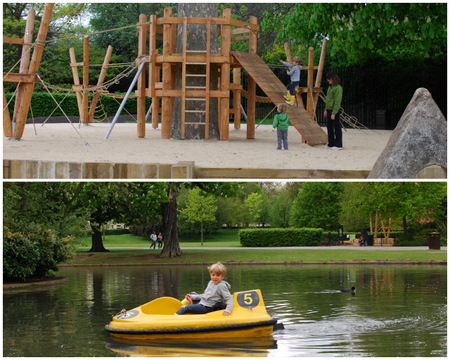 Byddwch yn ddiogel ar lyn cychod.
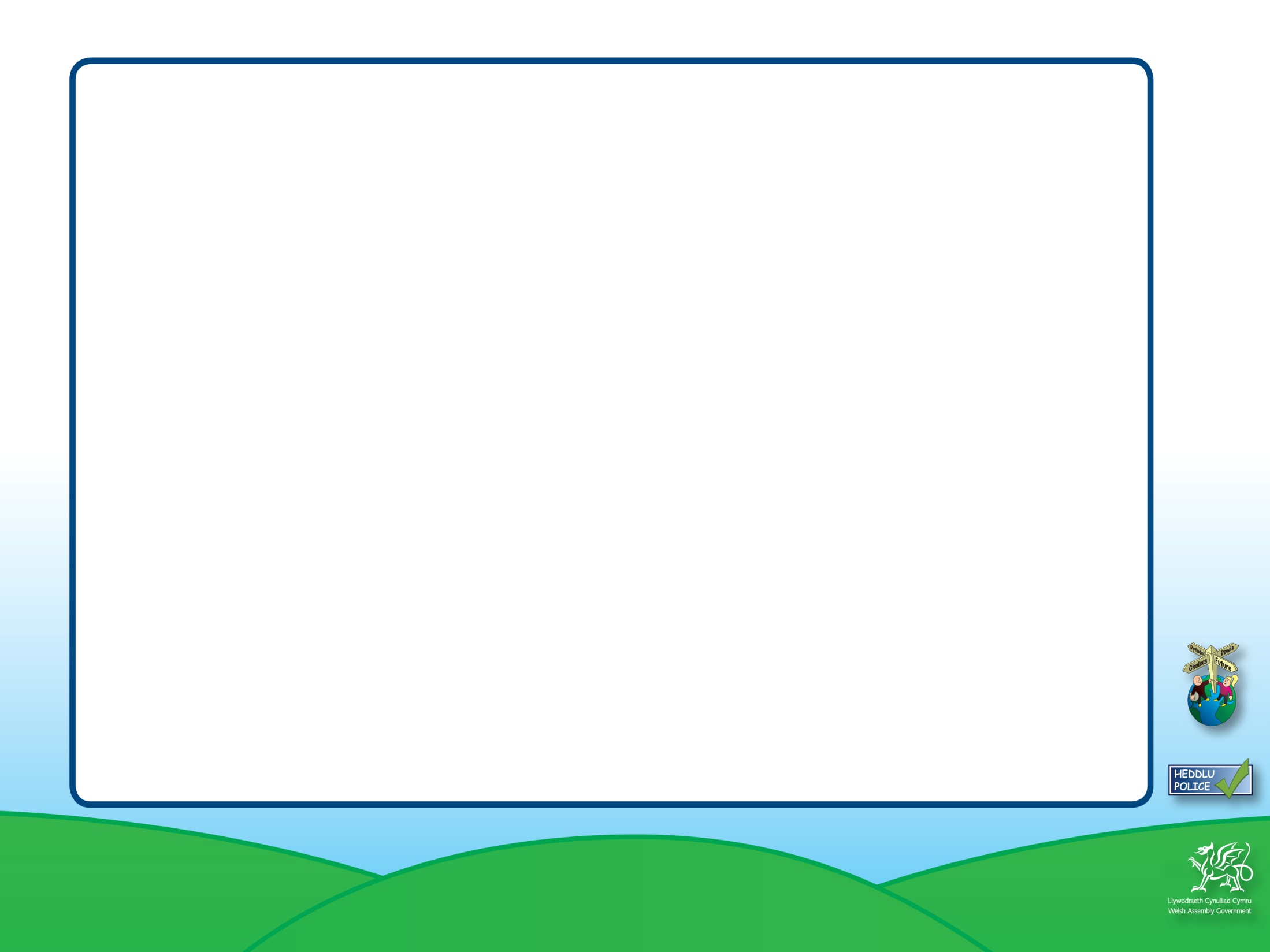 Byddwch yn ddiogel. Cadwch yn glir o byllau chwarel.
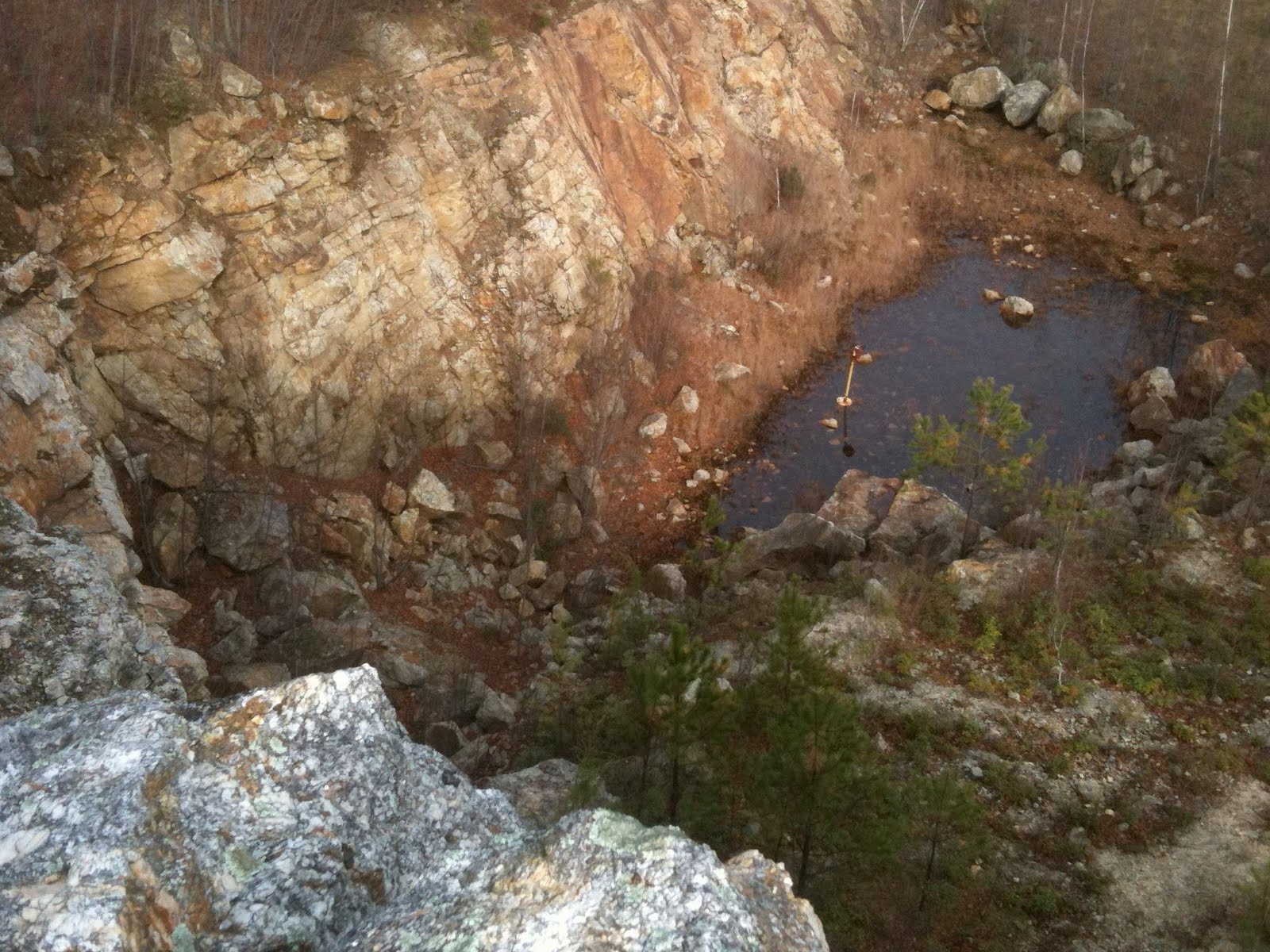 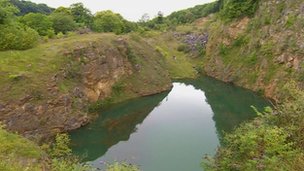 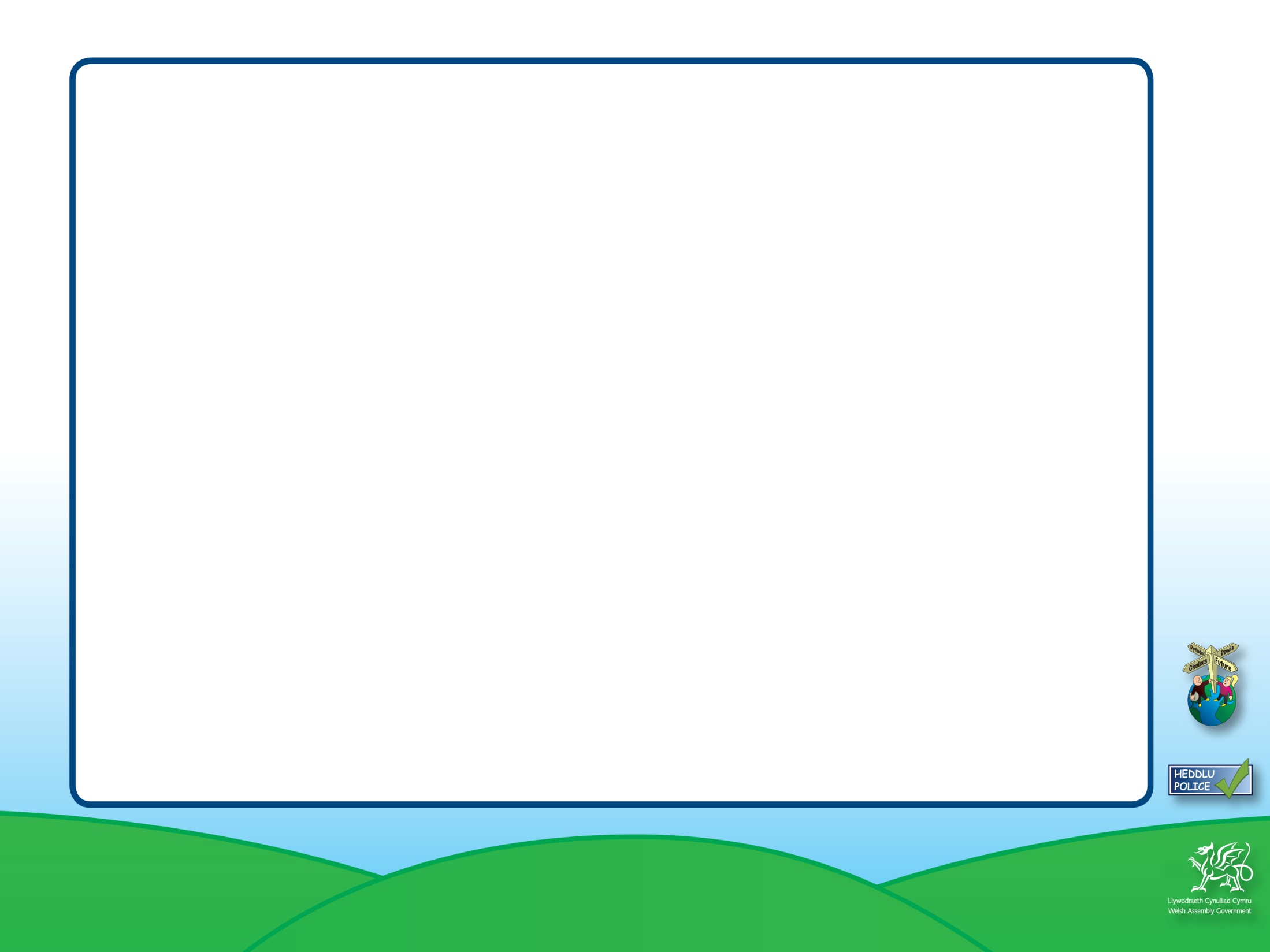 Byddwch yn ddiogel i ffwrdd o ogofâu a chwareli ochrau serth.
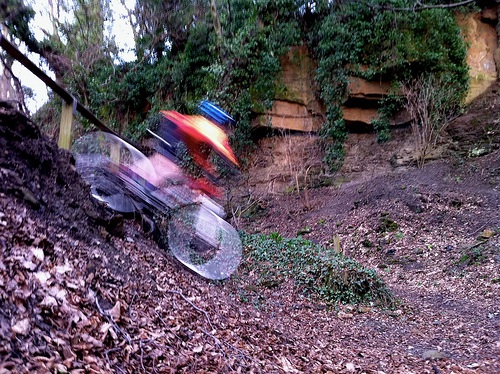 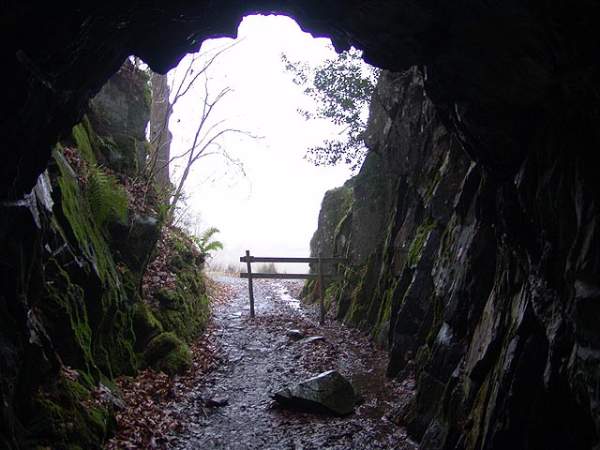 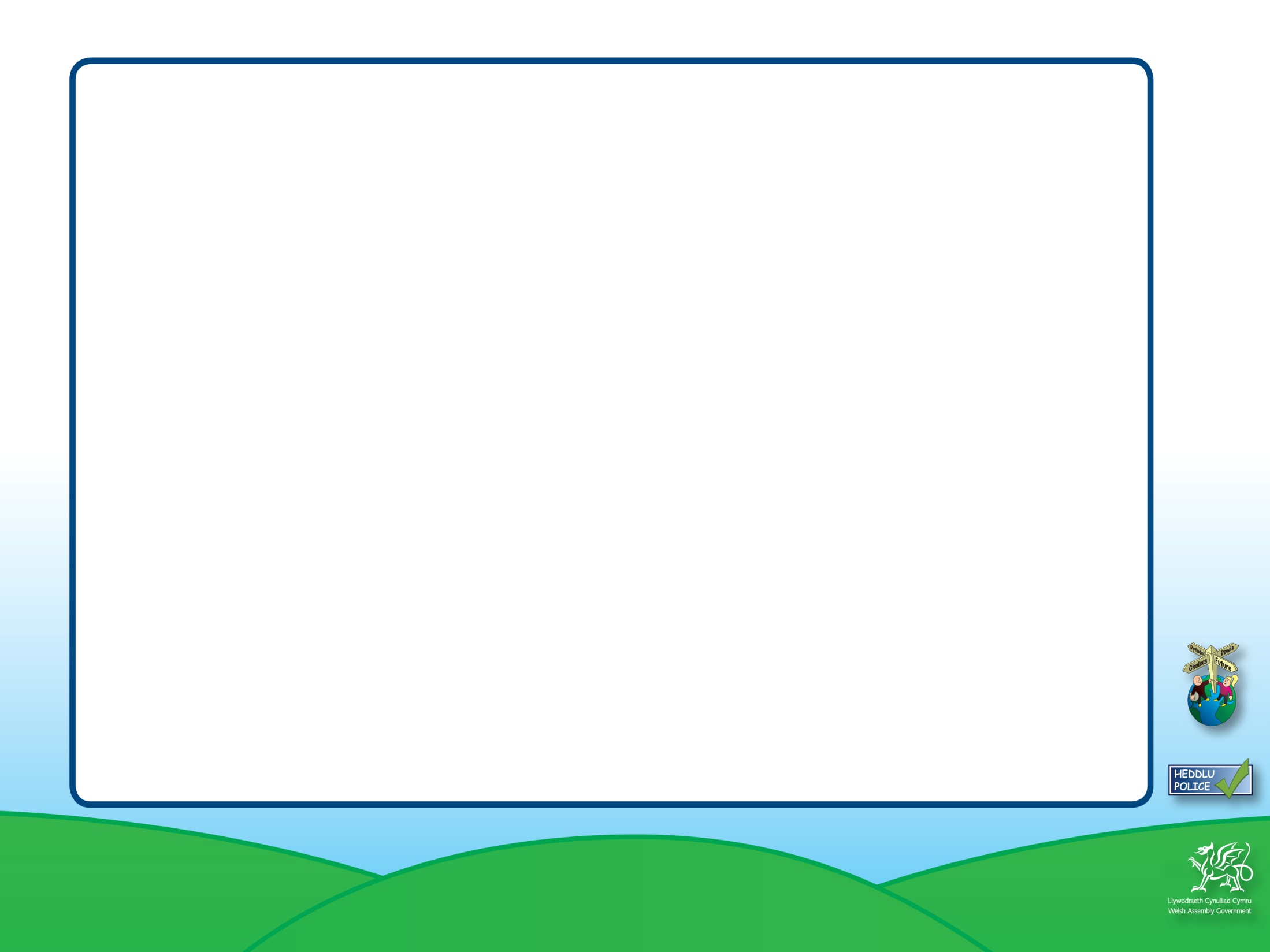 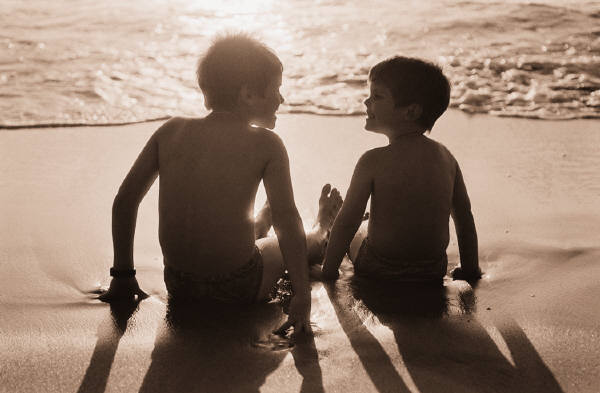 Byddwch yn ddiogel ar y traeth.
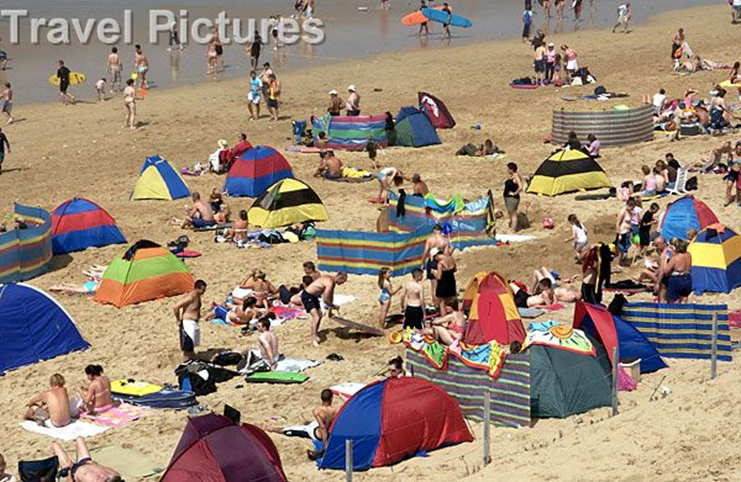 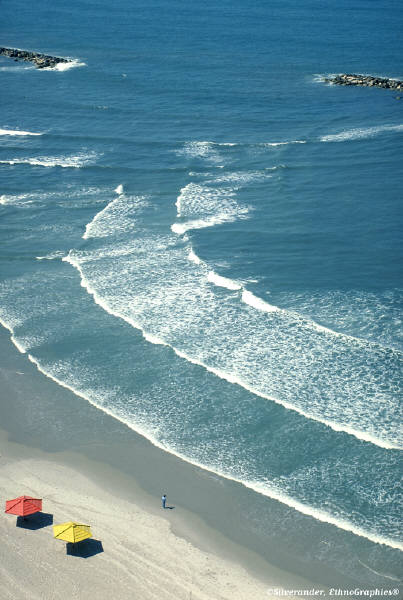 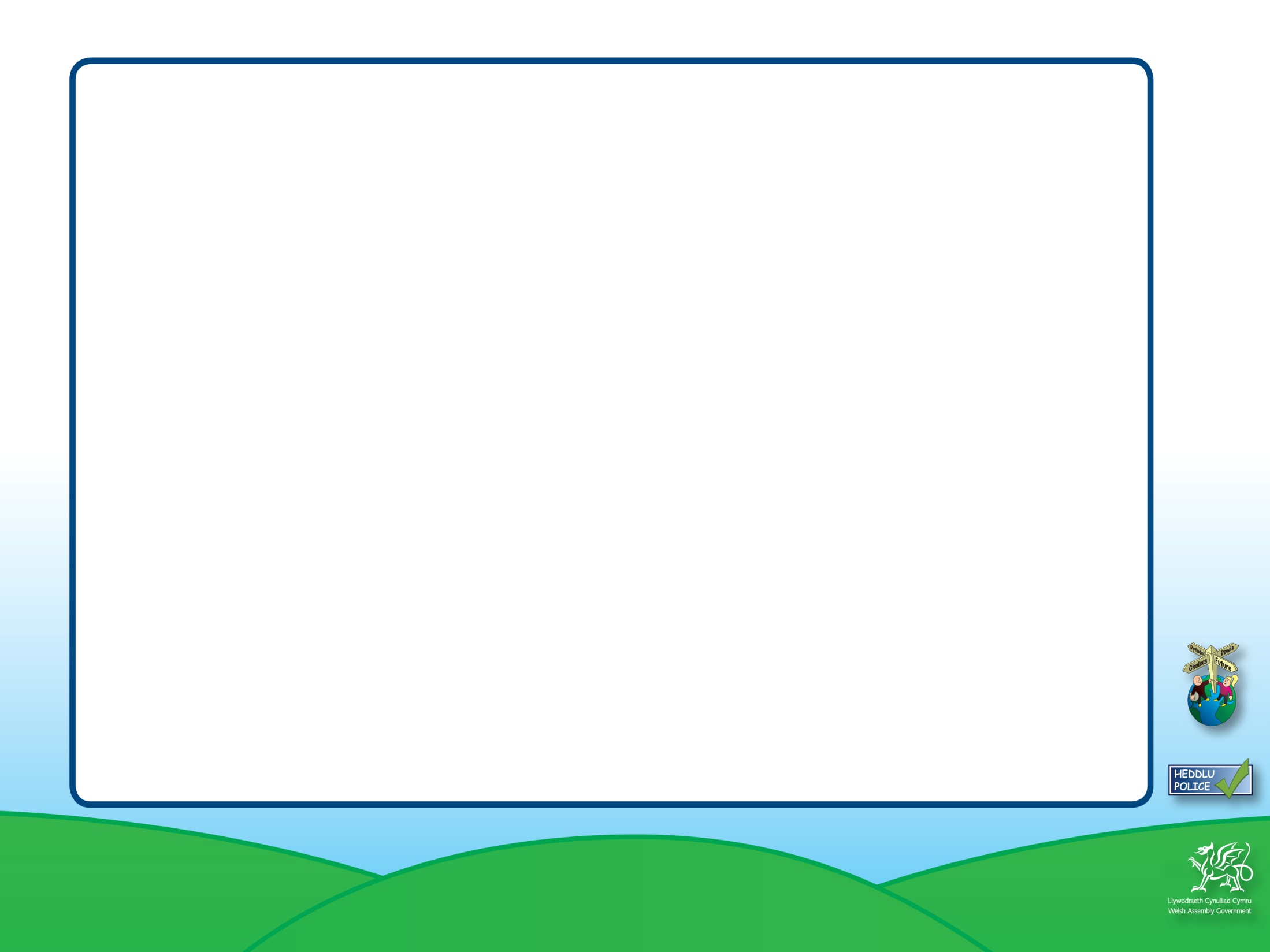 Byddwch yn ddiogel. Arhoswch gyda’ch Tad a’ch Mam.
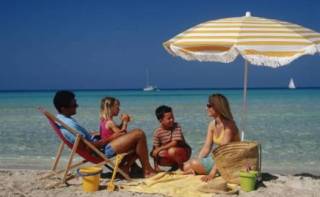 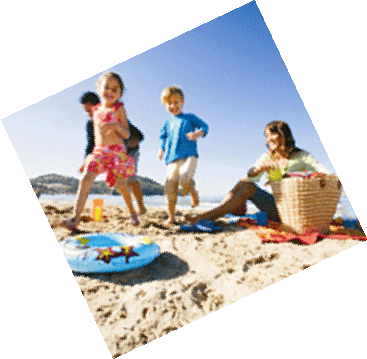 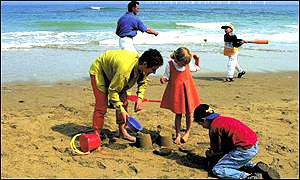 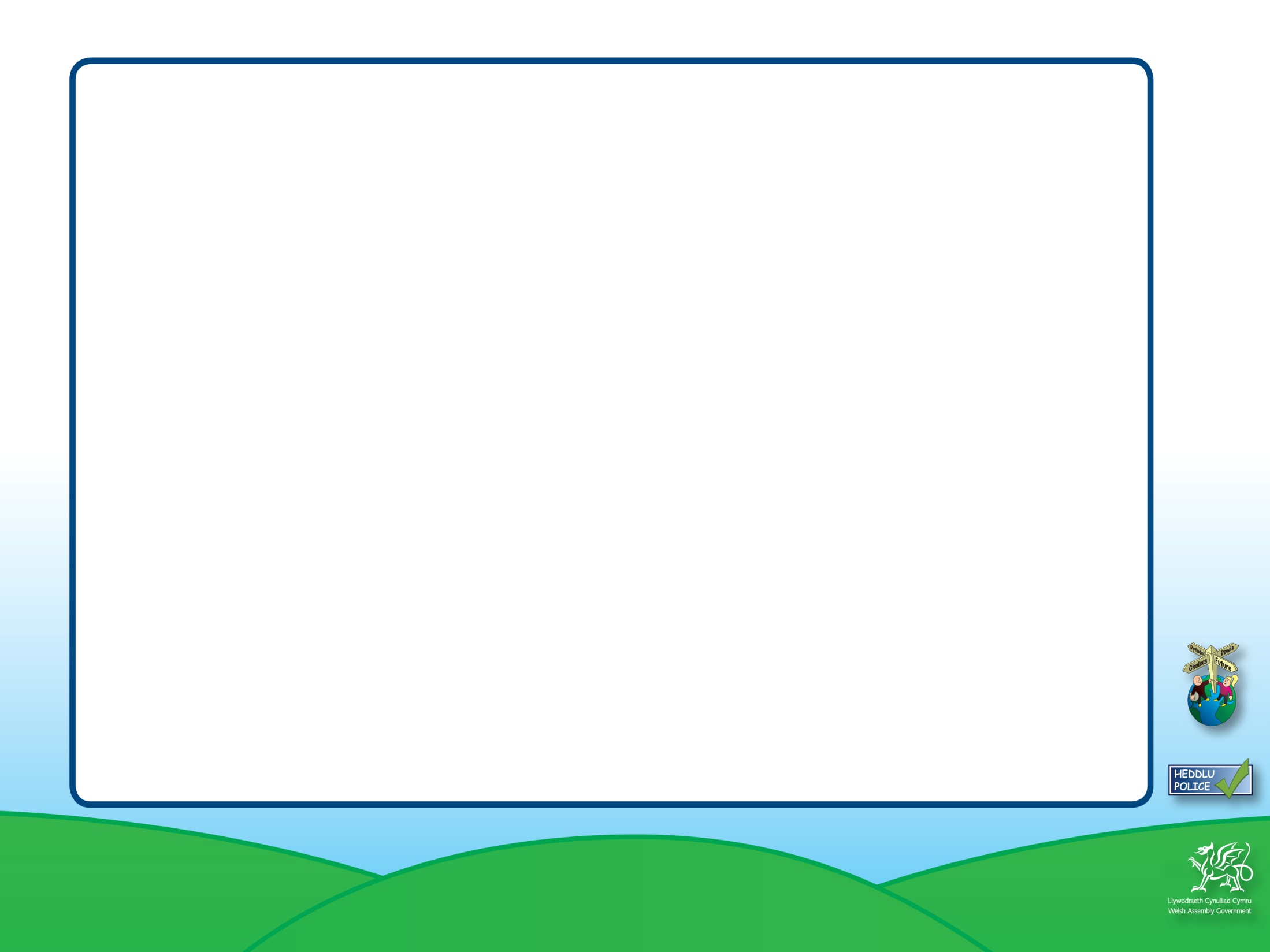 Byddwch yn ddiogel. 
Arhoswch yn y dŵr bas.
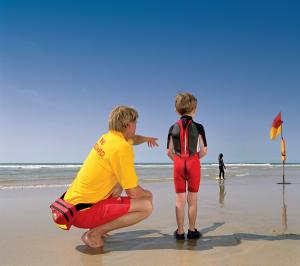 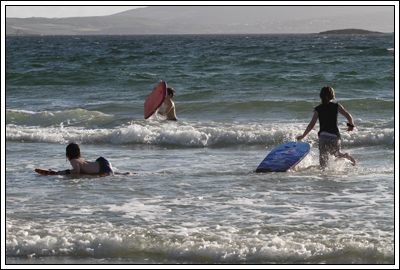 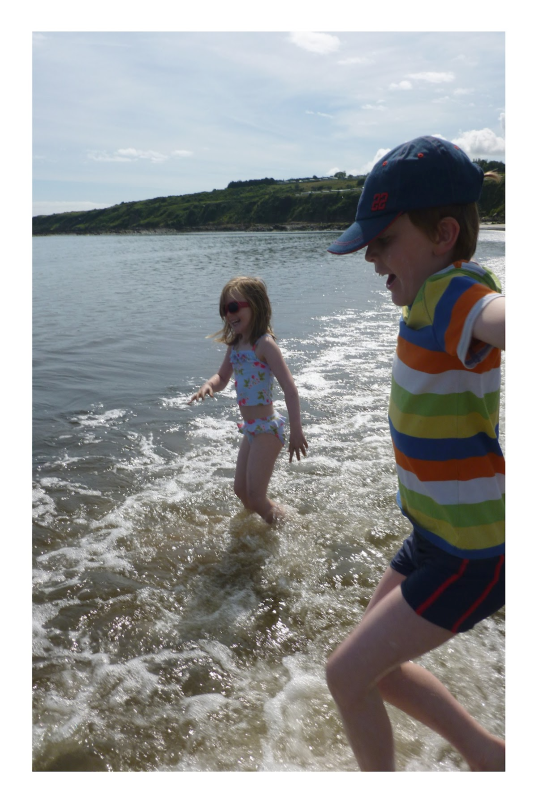 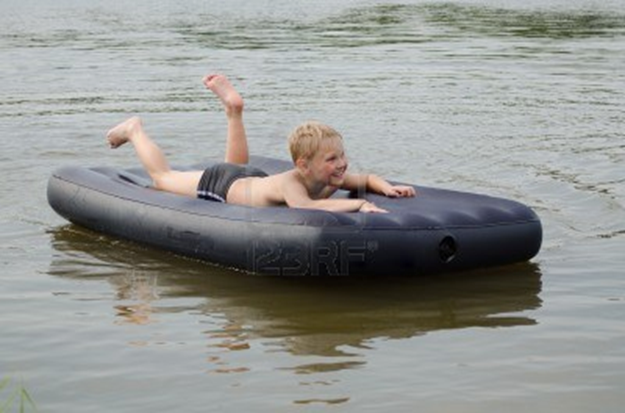 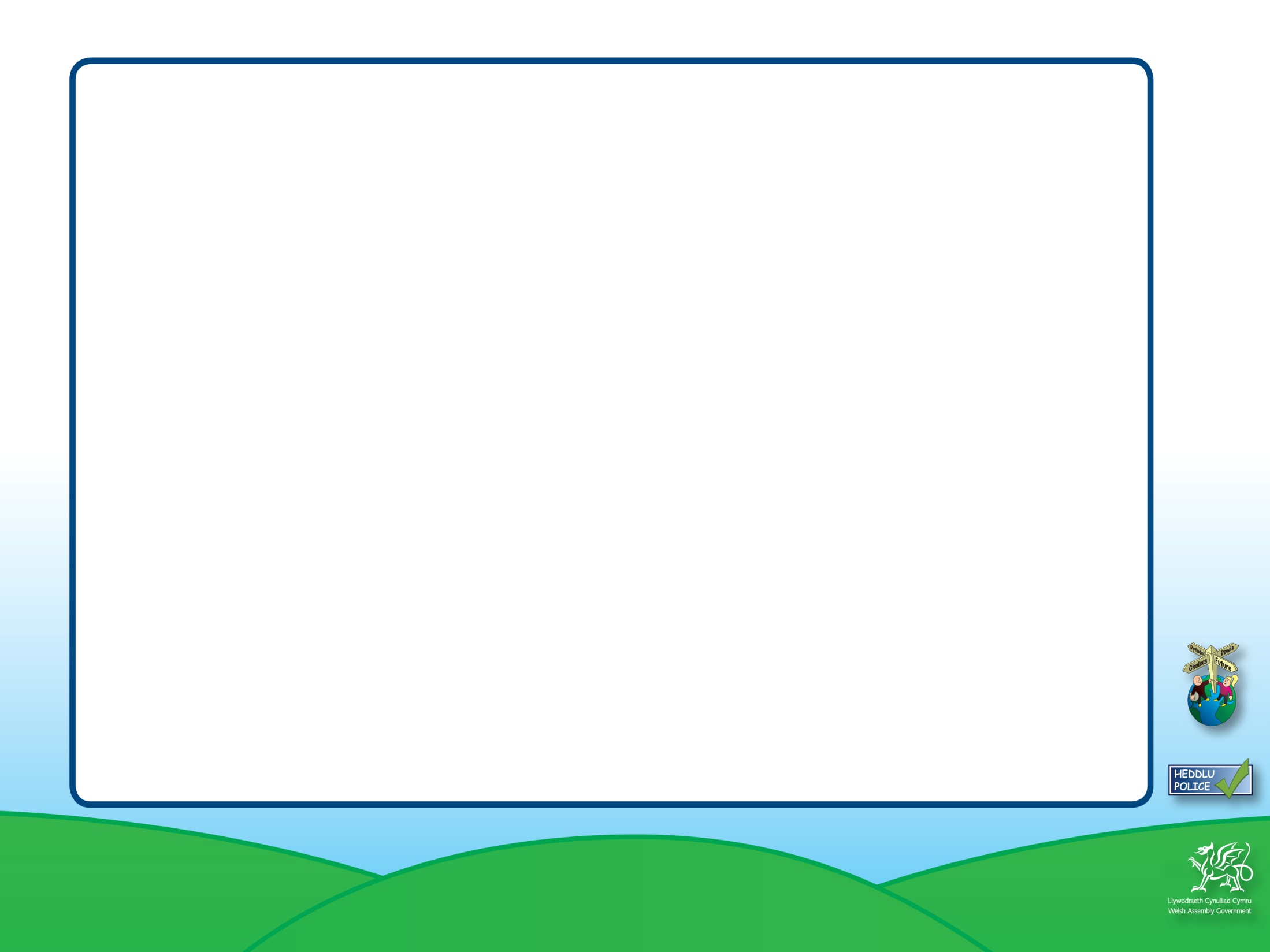 Byddwch yn ddiogel. Cadwch i ffwrdd o’r creigiau.
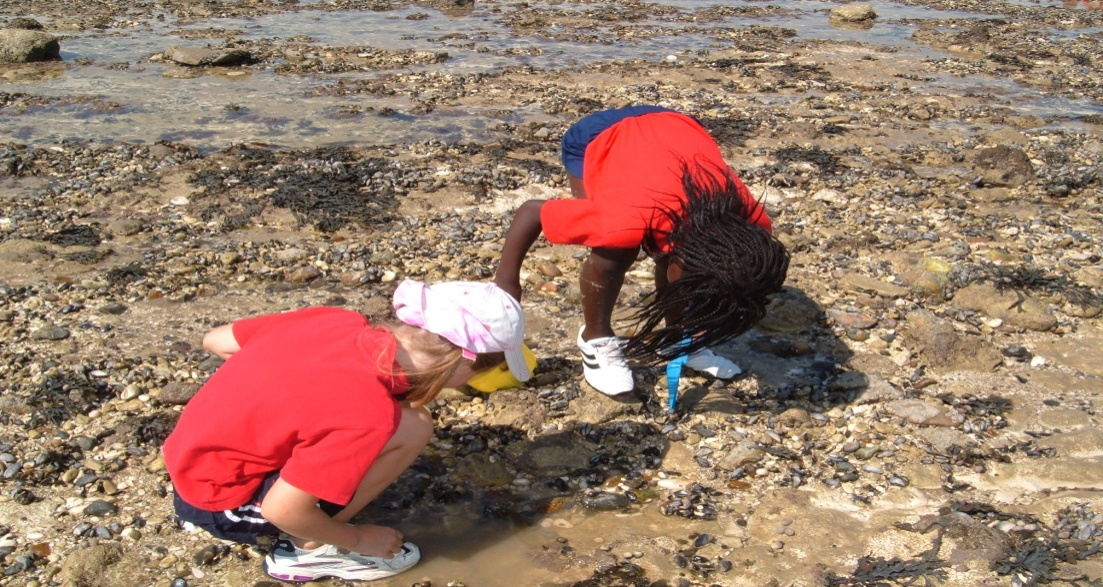 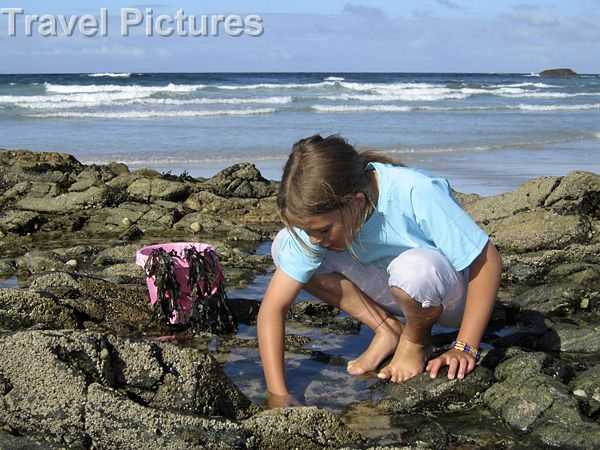 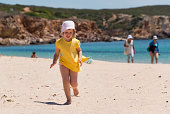 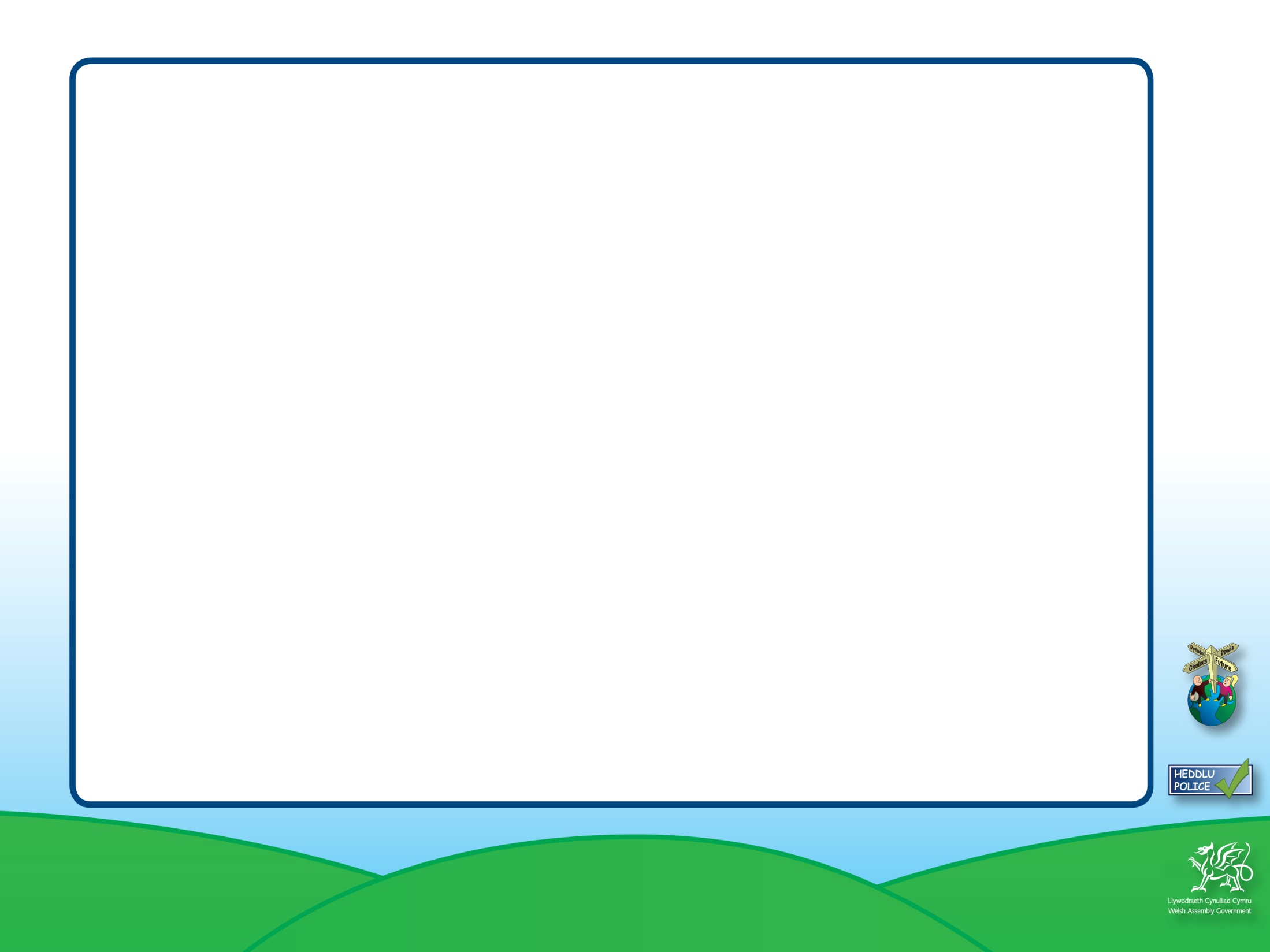 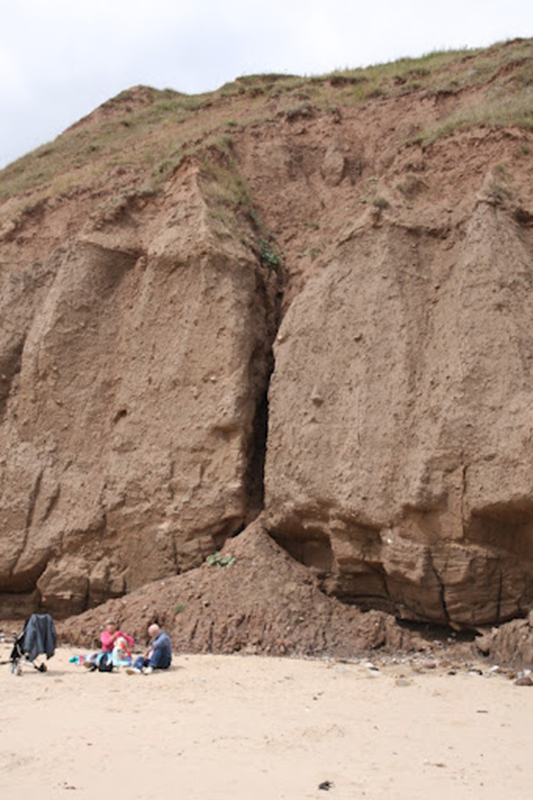 Byddwch yn ddiogel. Arhoswch i ffwrdd ô’r clogwyni.
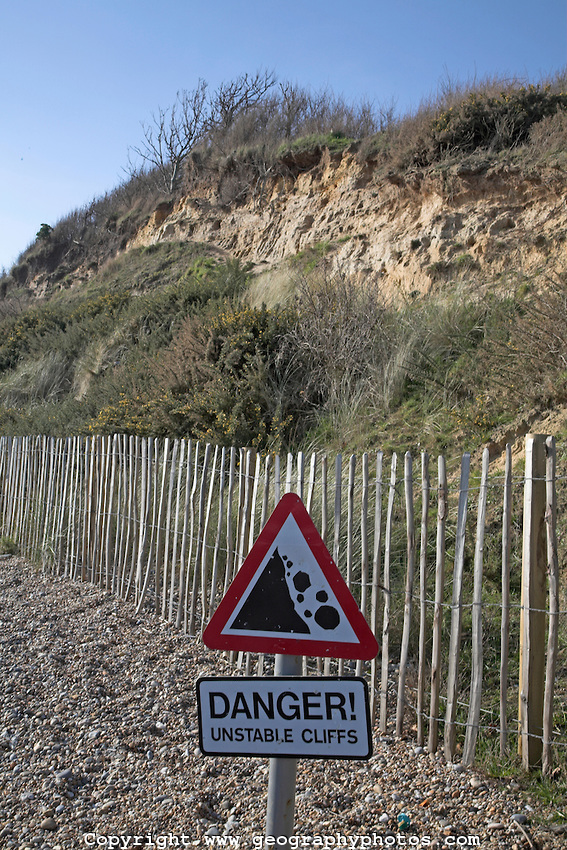 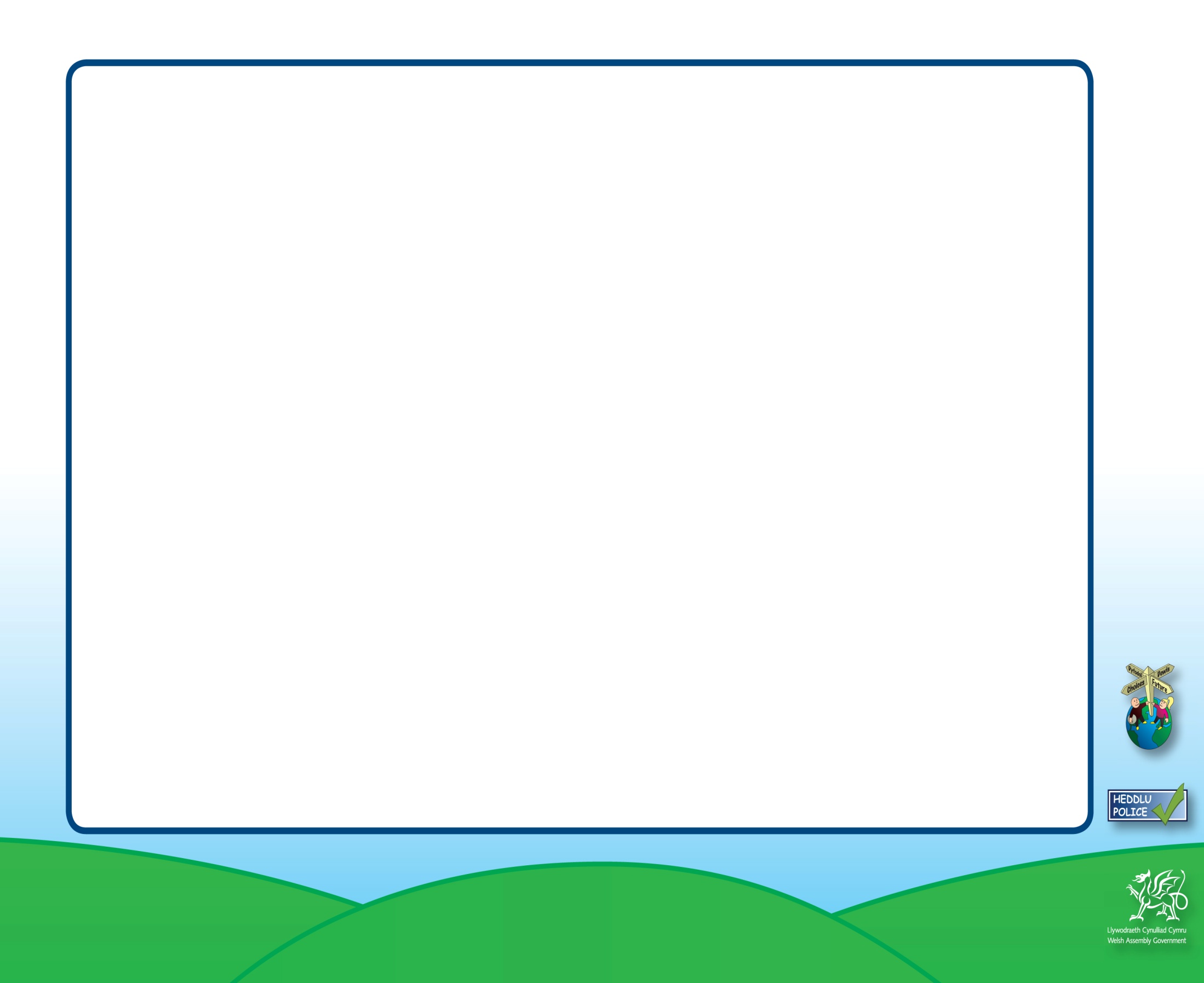 Byddwch yn ddiogel.Gwisgwch
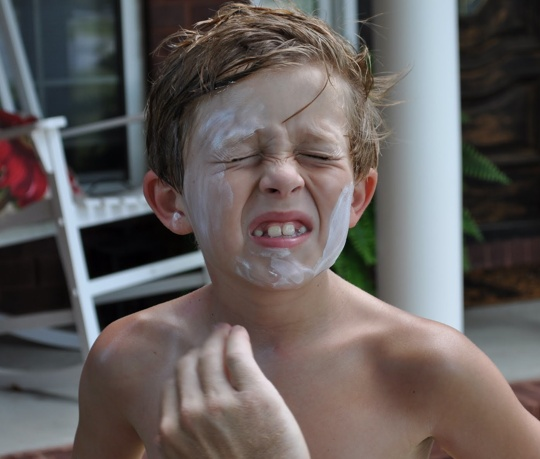 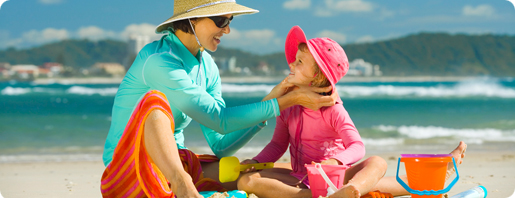 sbectol haul!
het!
eli haul!
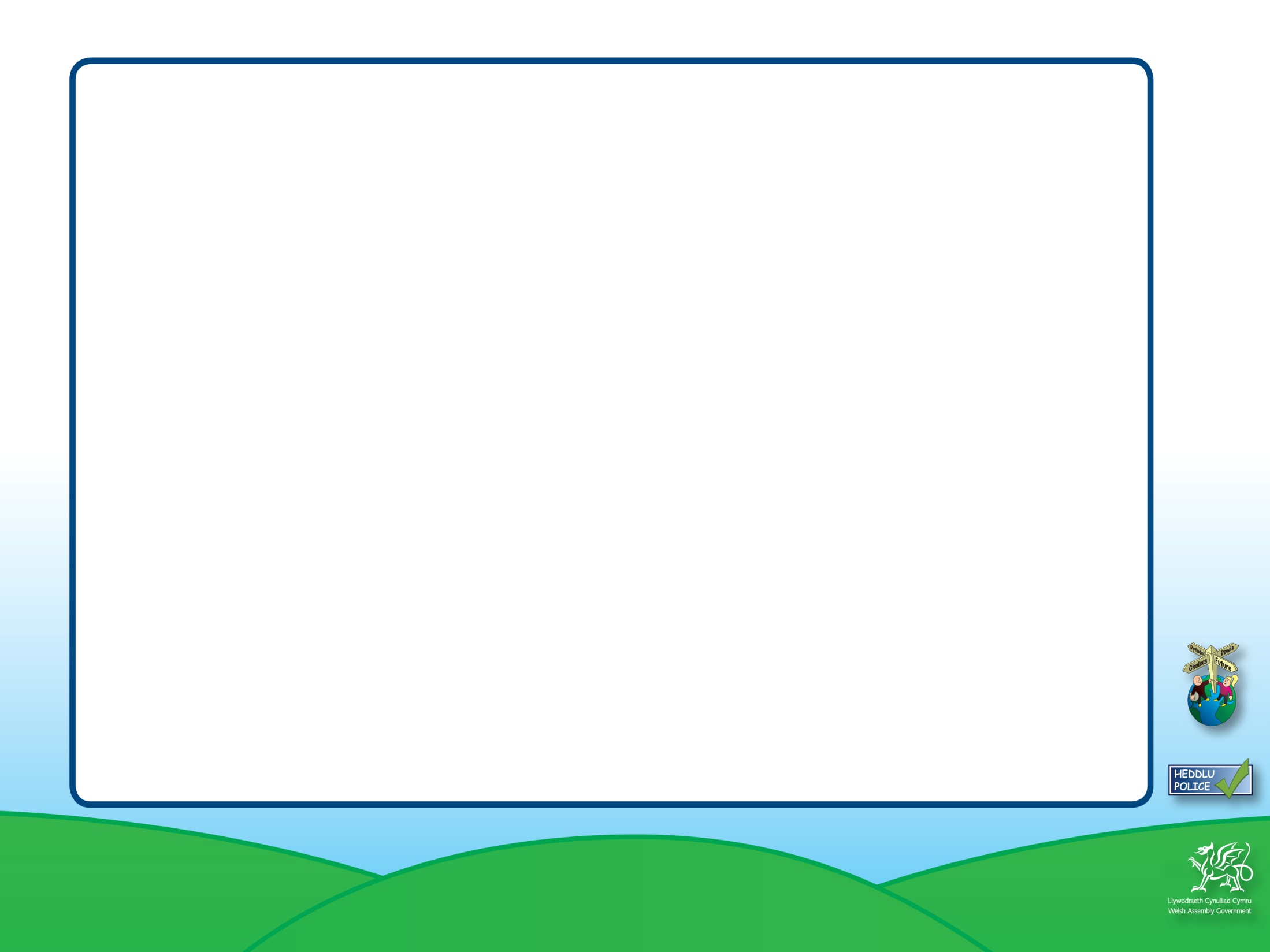 Byddwch yn ddiogel.
Arhoswch yn ddiogel pan allan.
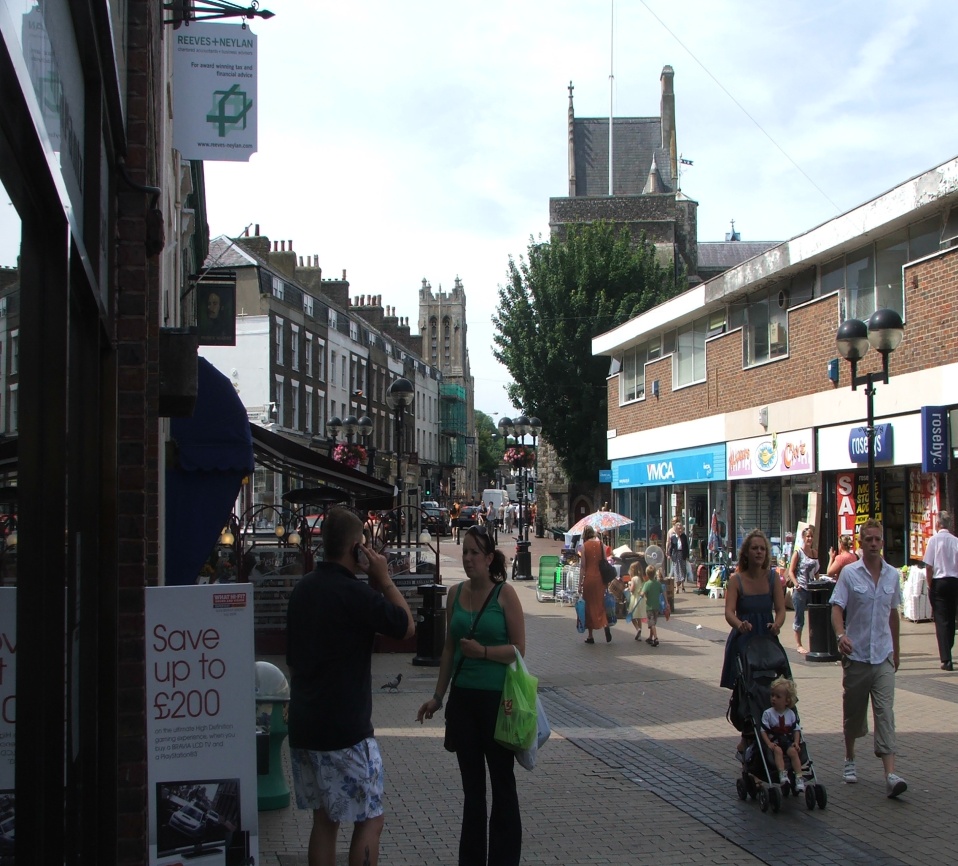 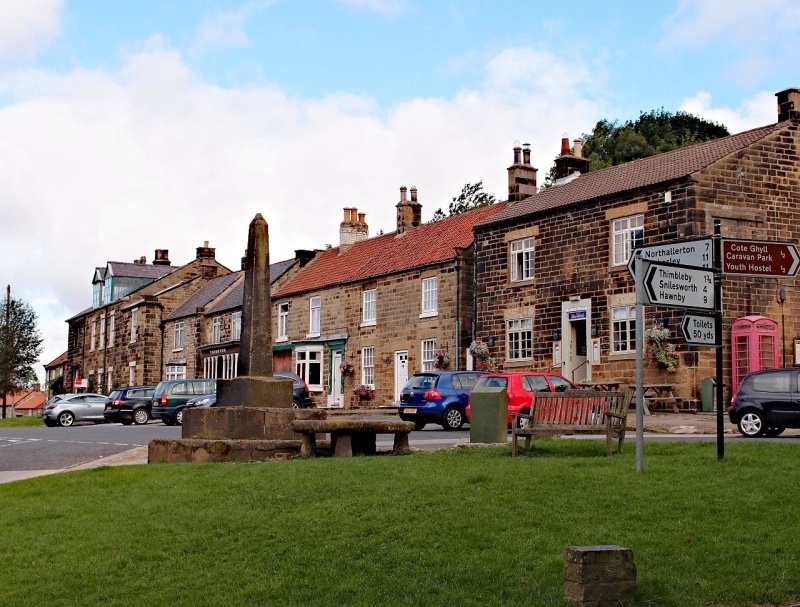 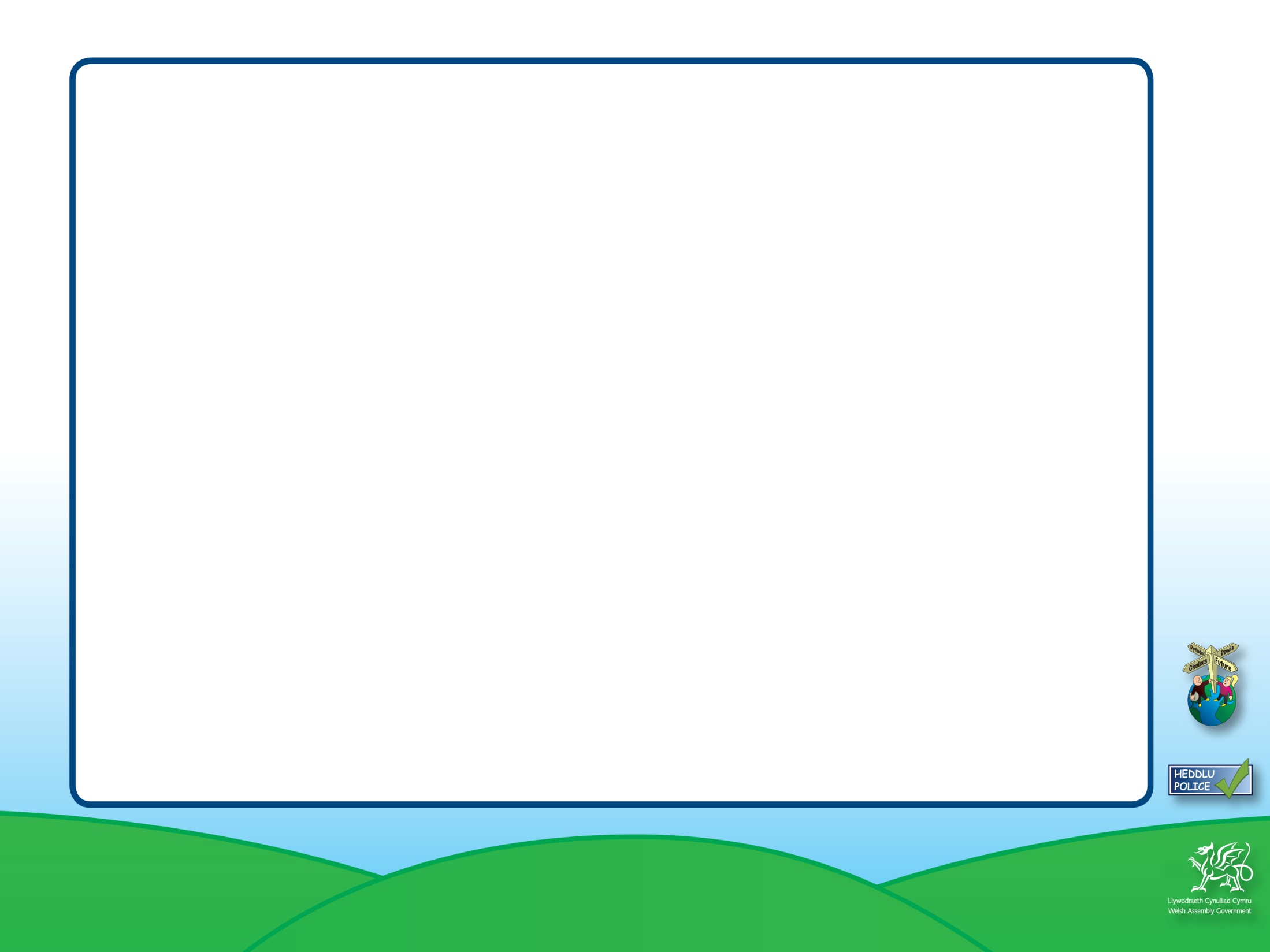 Byddwch yn ddiogel wrth groesi’r ffordd.
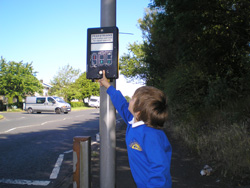 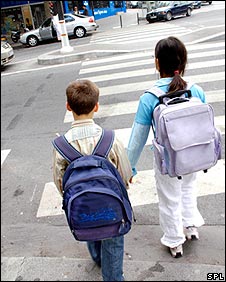 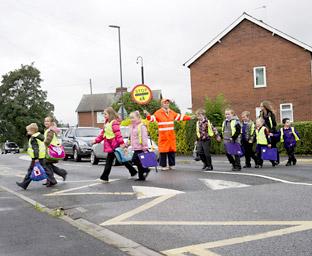 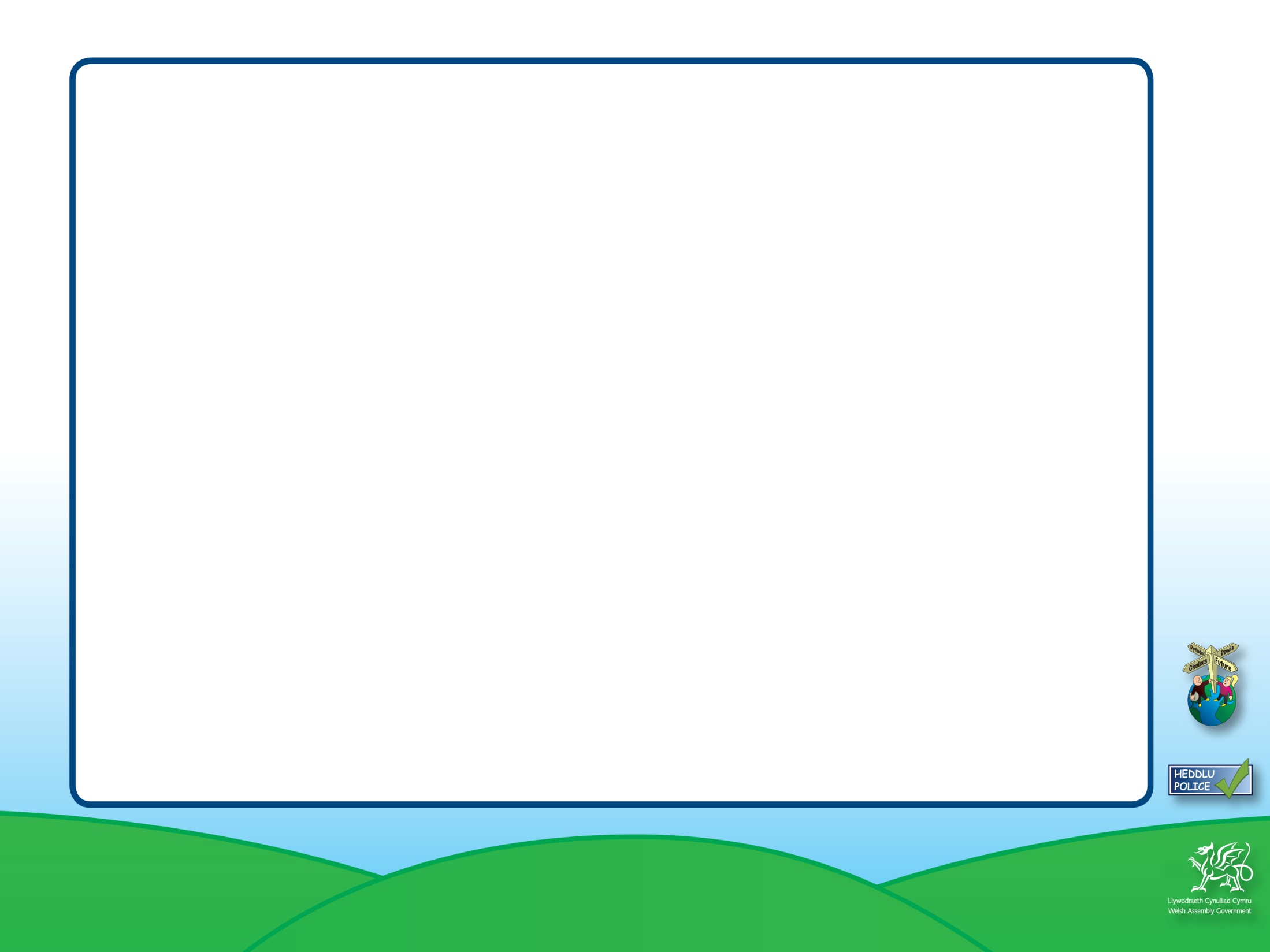 Byddwch yn ddiogel ar y stryd.
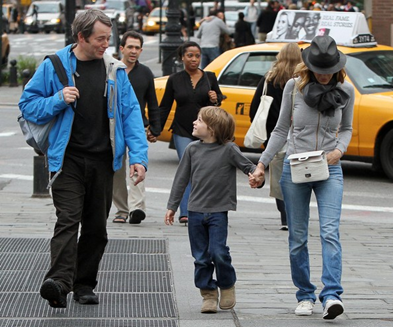 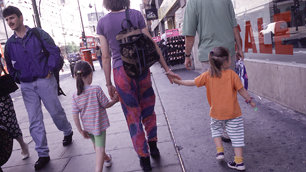 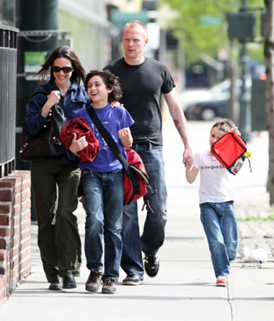 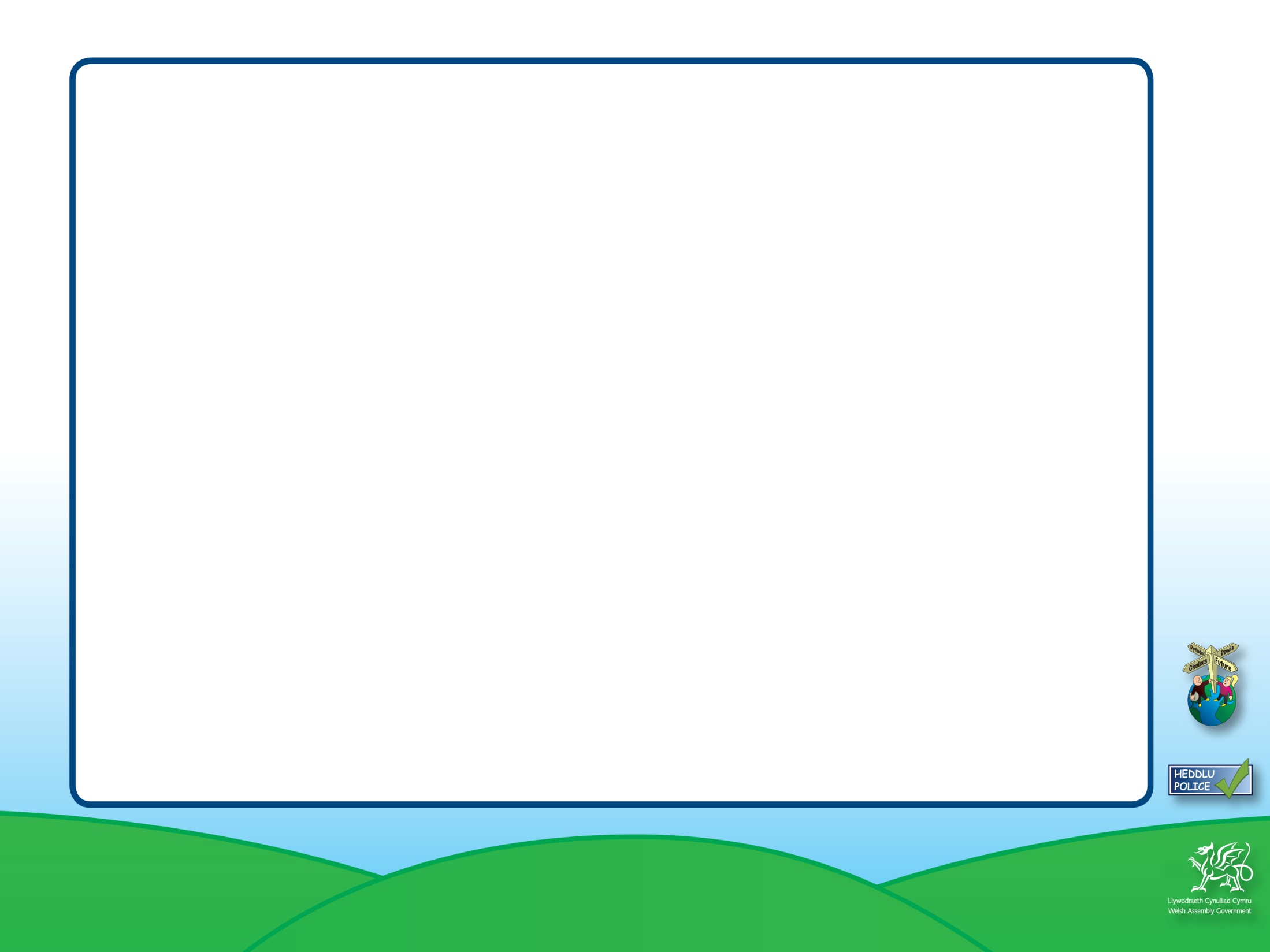 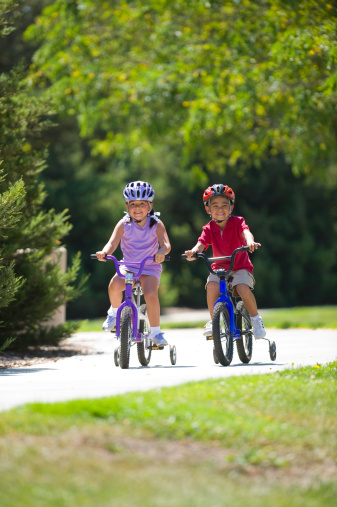 Byddwch yn ddiogel. Beiciwch mewn lle diogel.
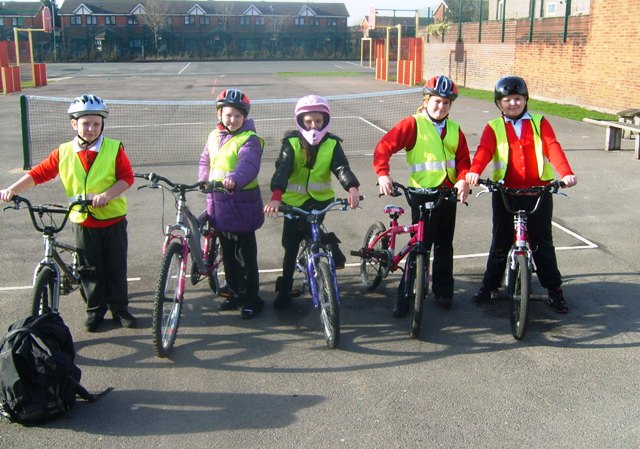 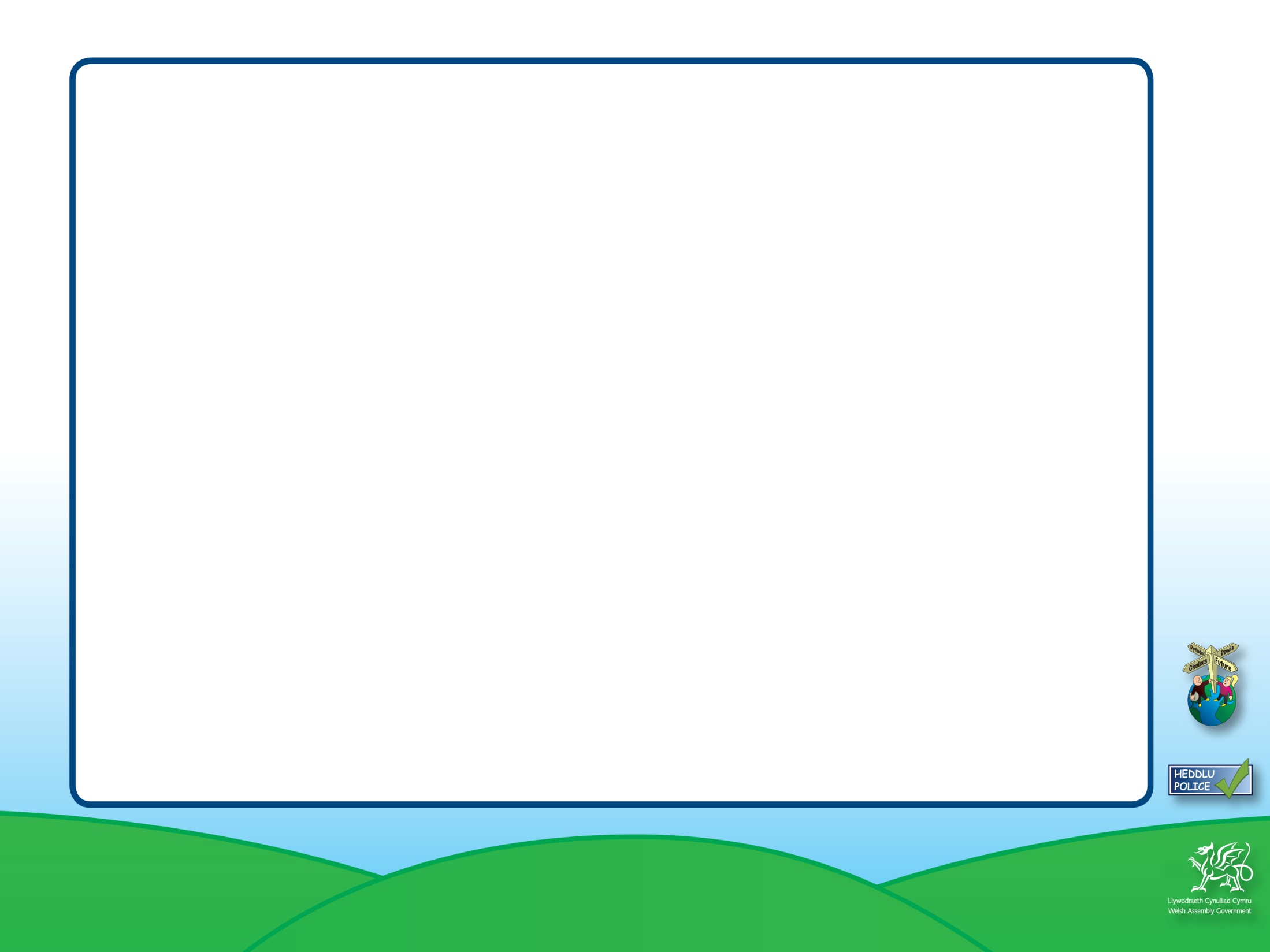 Byddwch yn ddiogel 
pan yn siopa
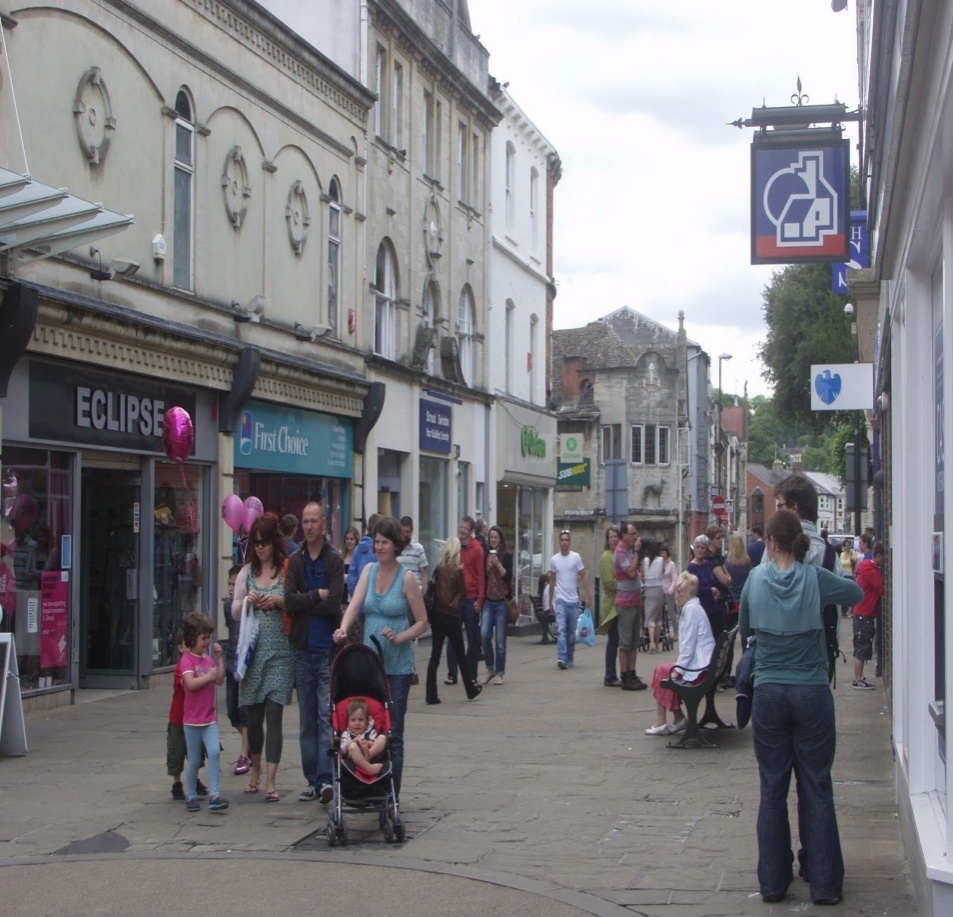 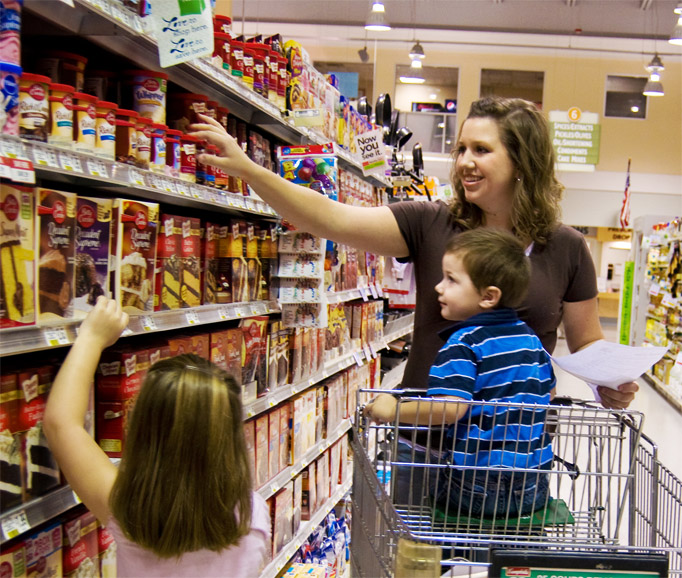 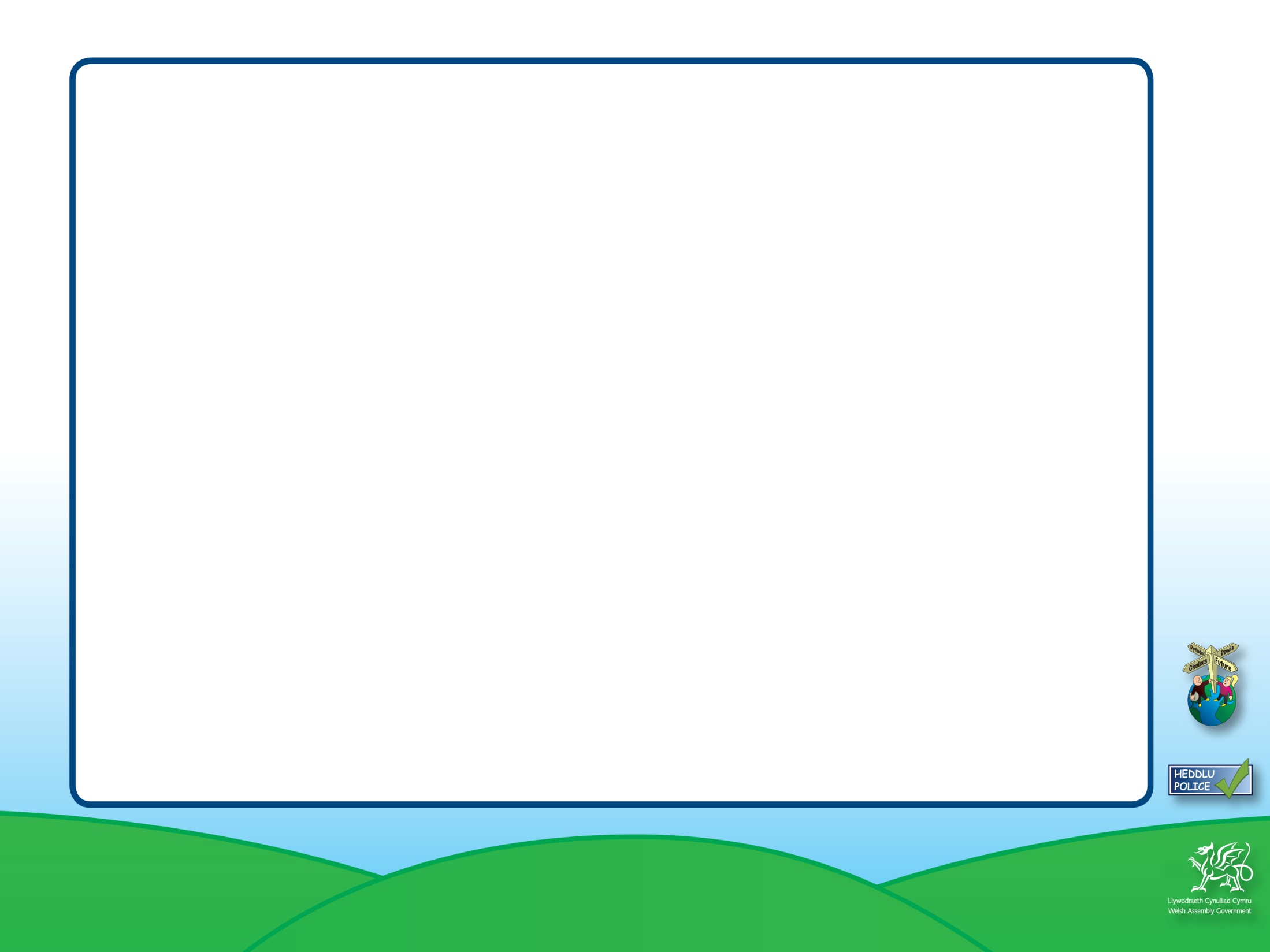 Byddwch yn ddiogel yn y lle chwarae.
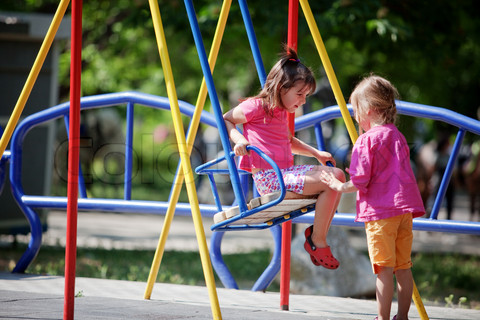 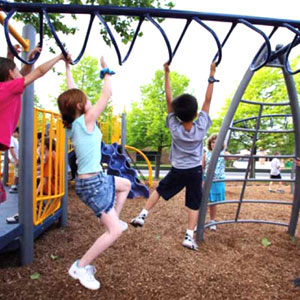 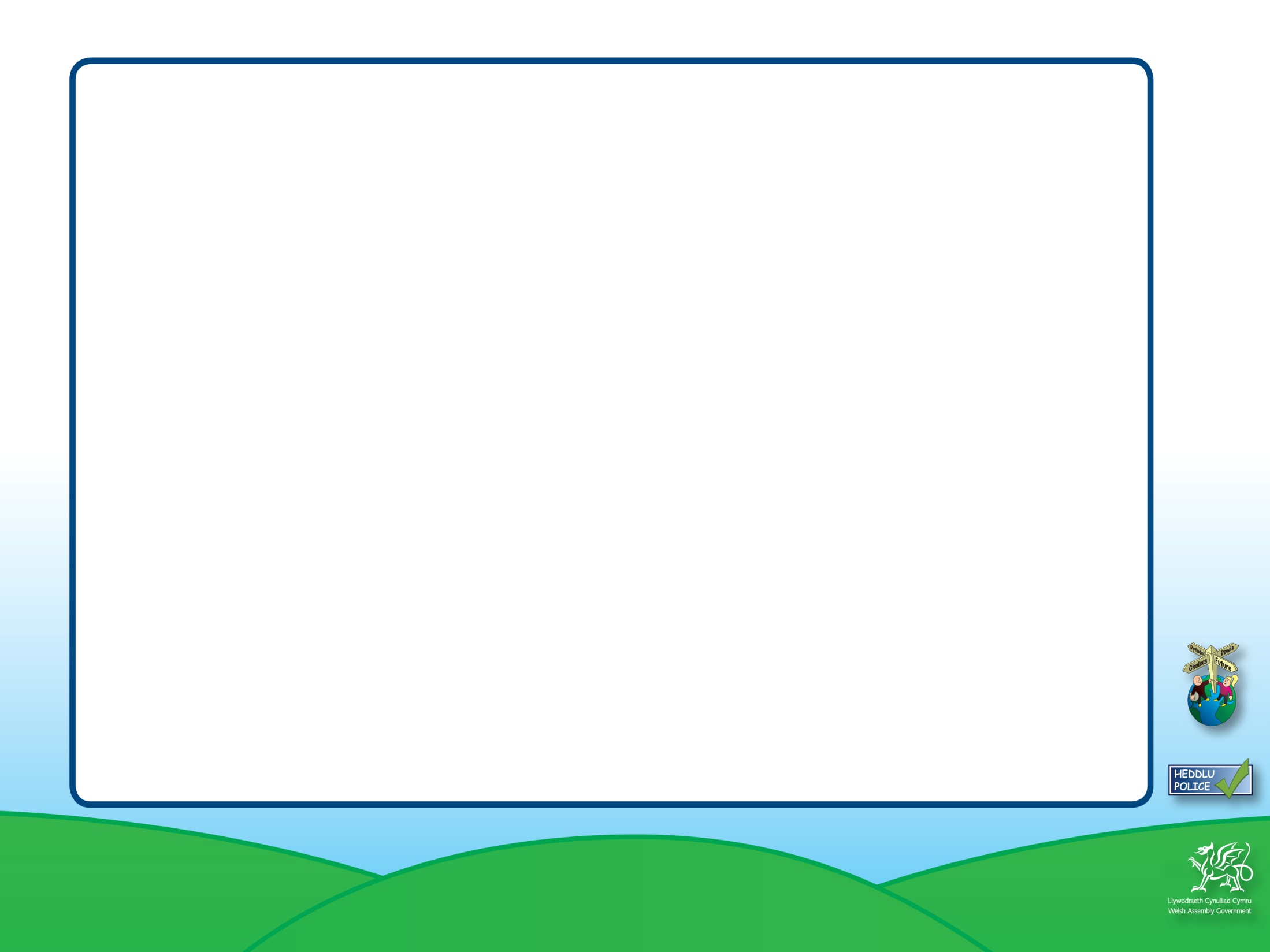 Byddwch yn ddiogel. Cofiwch chwarae mewn lleoedd diogel.
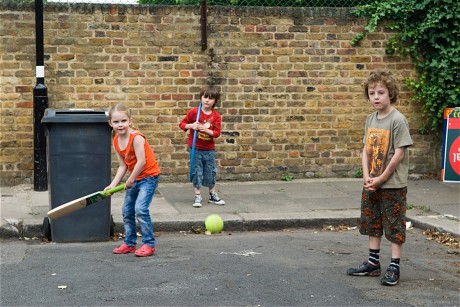